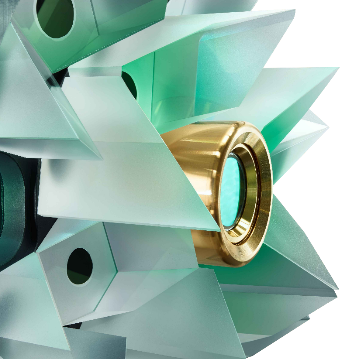 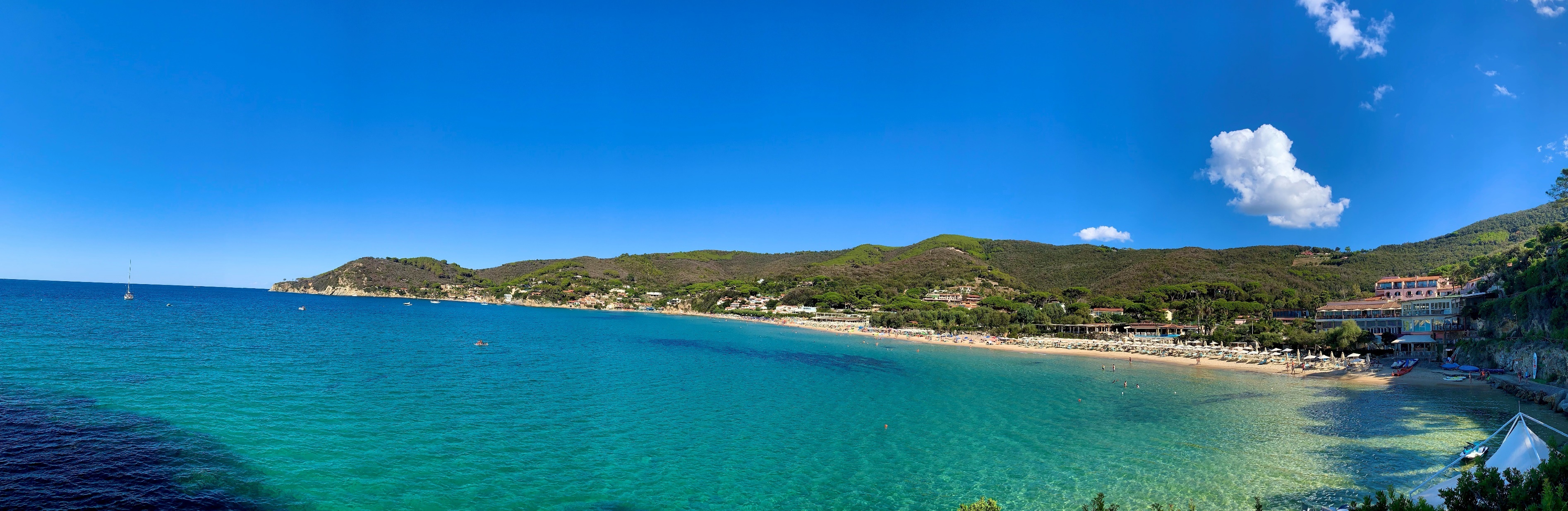 EuroNNAc4 │ September 21, 2022 │ S-ST3-b #44
Thin-Disk Amplifiers and Nonlinear Compression
Tom Metzger │ TRUMPF Scientific Lasers
Content
01
Introduction & Motivation
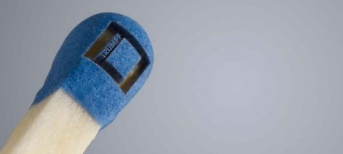 02
Laser Systems
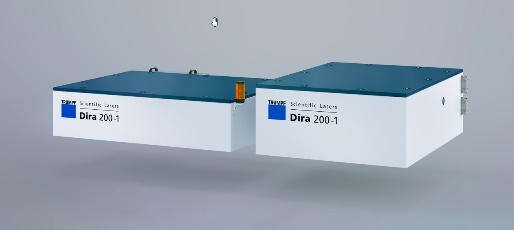 03
Summary
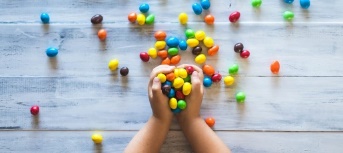 2  |
Tom Metzger | TRUMPF Scientific Lasers | EuroNNAc S-ST3-b #44
1. Introduction
Tom Metzger │ TRUMPF Scientific Lasers | EuroNNAc
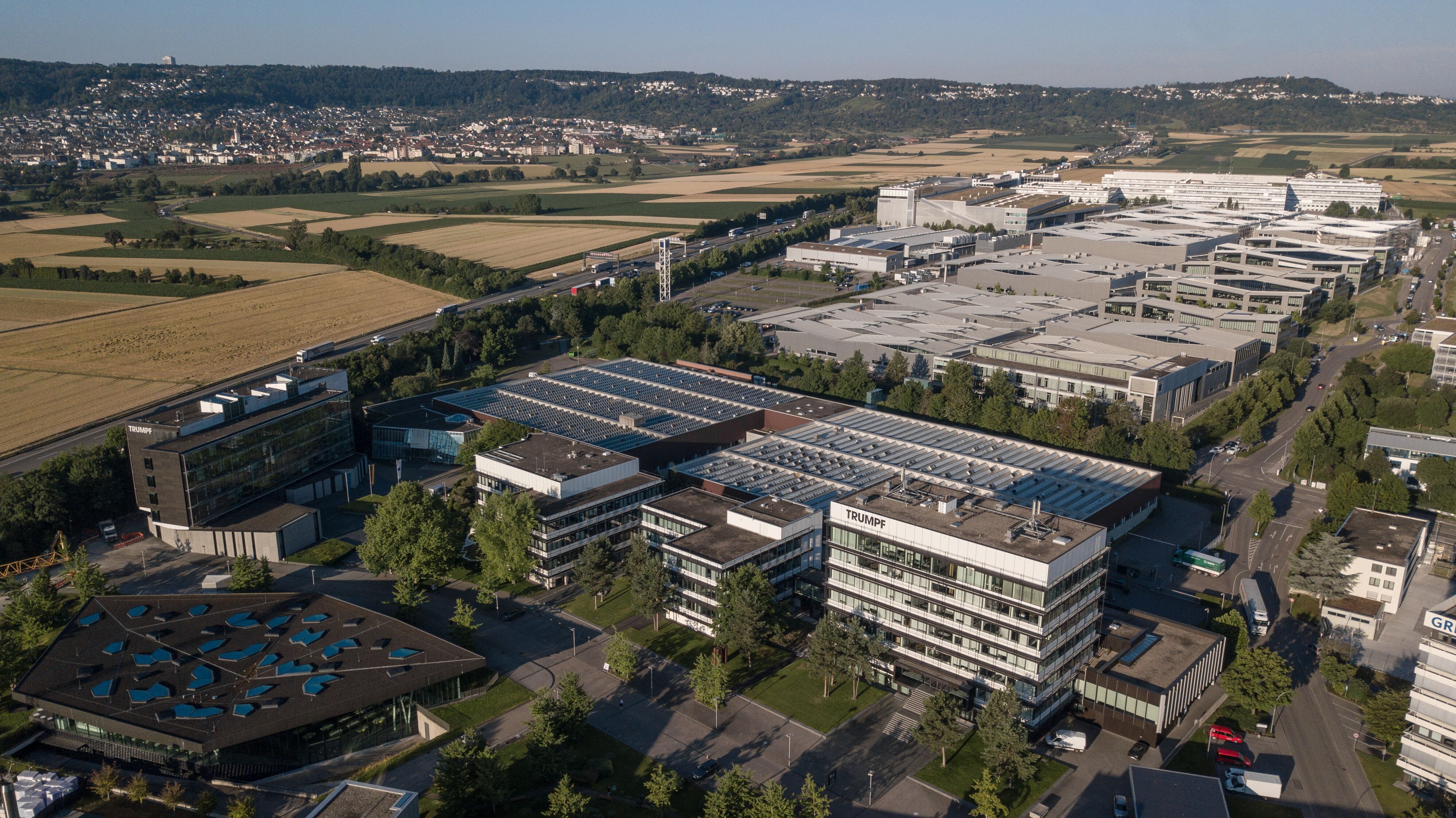 TRUMPF GroupProduction Technology2021/22: 4.2 bn. € sales and 16.500 employees
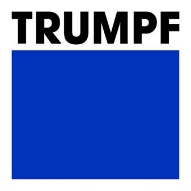 www.trumpf.com
[Speaker Notes: The TRUMPF Group is a Production Technology Company and market and technology leaders in machine tools and lasers for industrial manufacturing.]
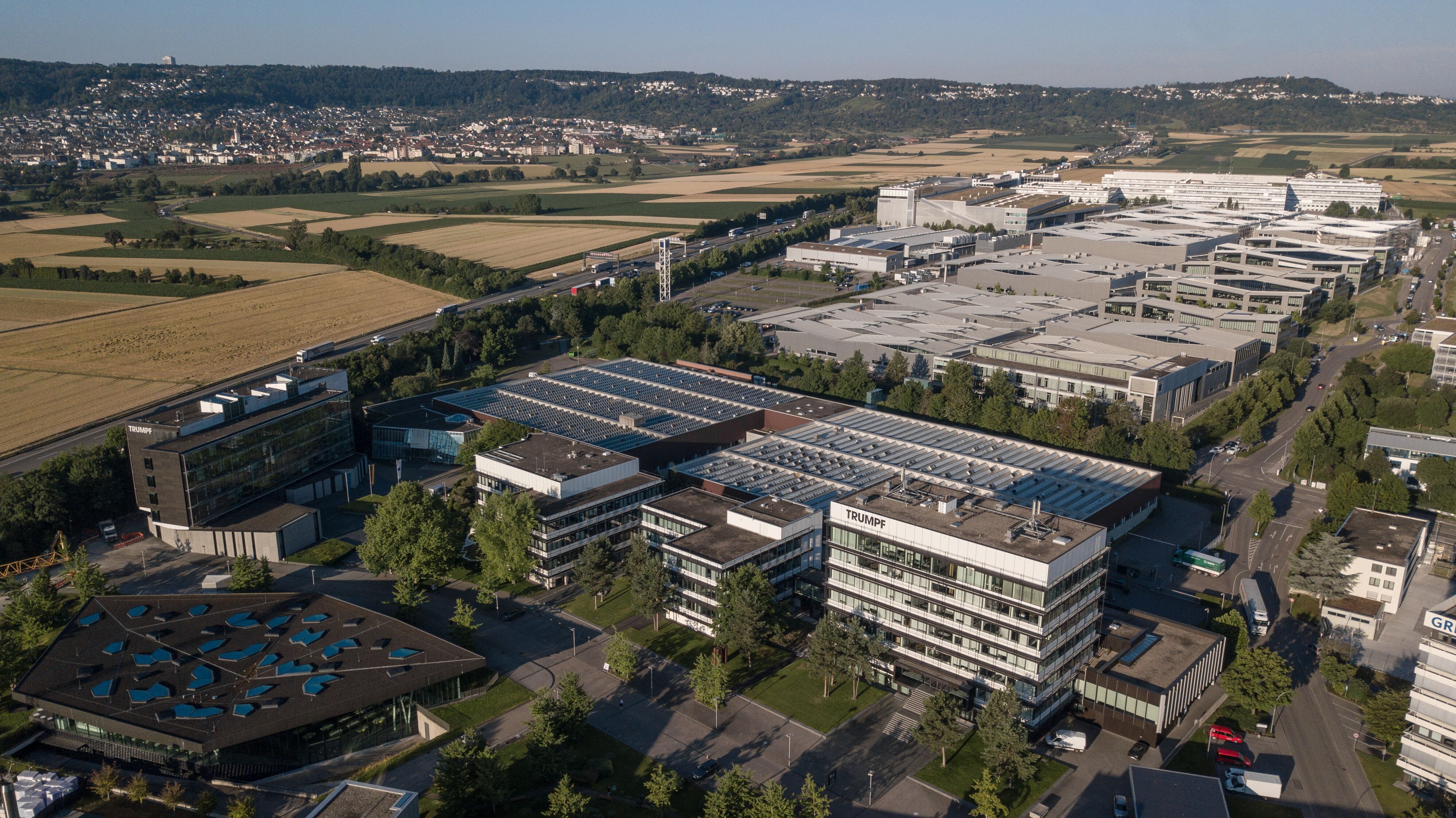 TRUMPF Group
Market and technology leader in machine 
tools & lasers for industrial manufacturing.


Machine tools For flexible sheet metal processing.






Laser technologyFor industrial applications.
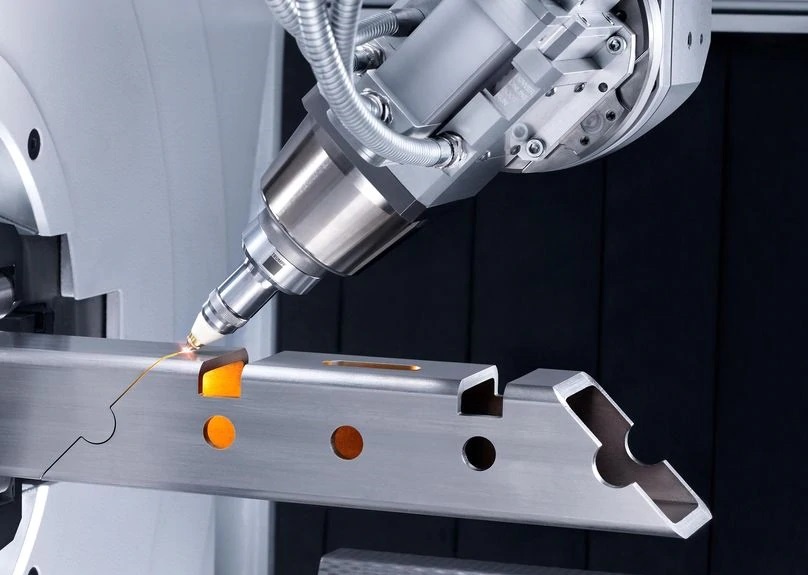 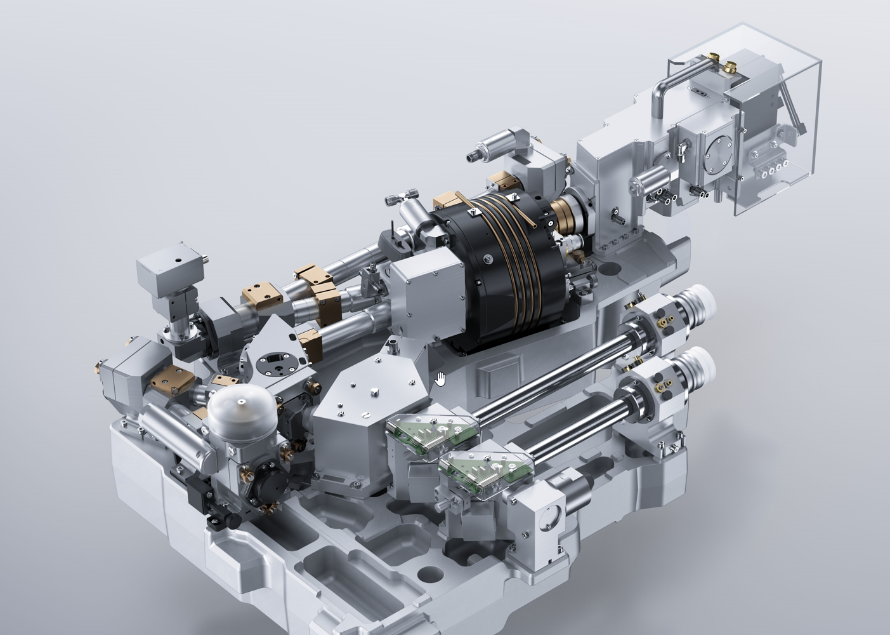 TRUMPF Scientific Lasers
Part of Laser Technology Business Division
For scientific applications
16 employees
Located in Munich, Germany
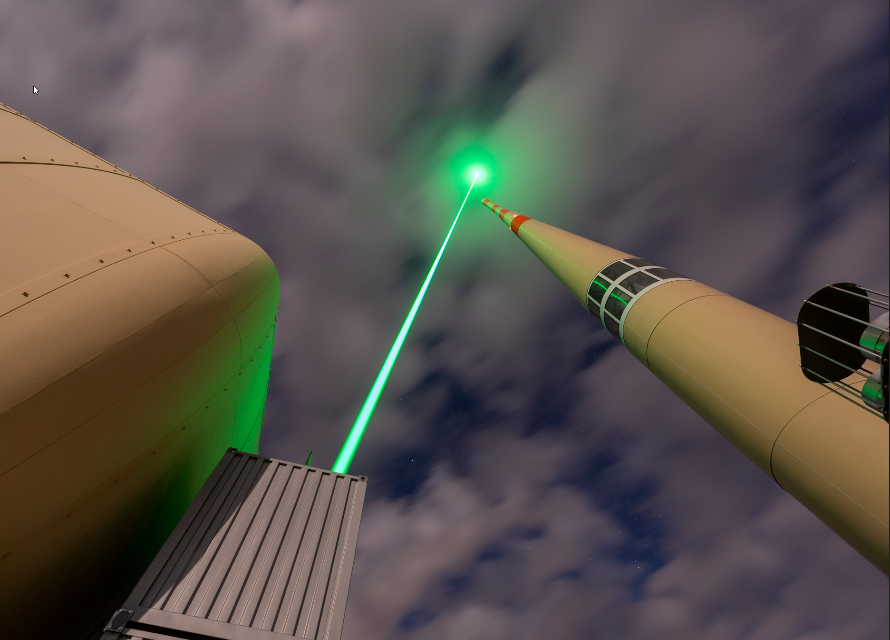 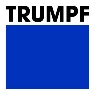 TRUMPF GroupProduction Technology2021/22: 4.2 bn. € sales and 16.500 employees
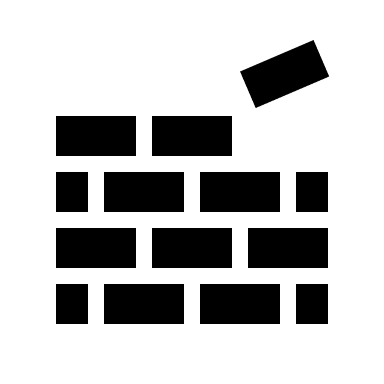 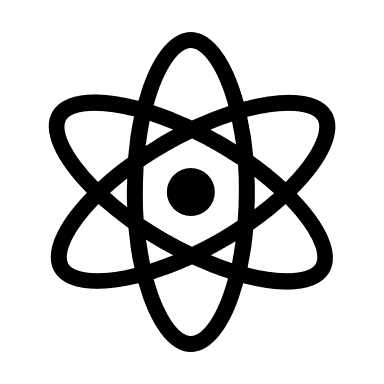 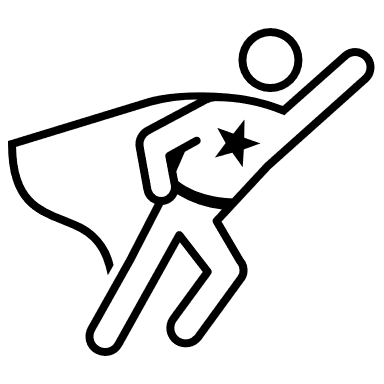 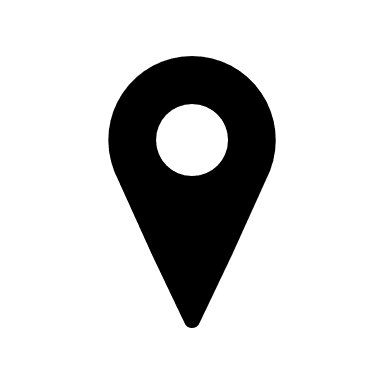 www.trumpf.com
[Speaker Notes: The TRUMPF Group is a Production Technology Company and market and technology leader in machine tools and lasers for industrial manufacturing.]
TRUMPF Scientific Lasers
Customer Applications
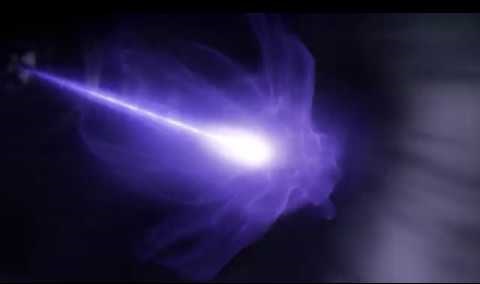 EUV & X-Ray Generation
Inverse Compton Scattering
Credit:
TRUMPF
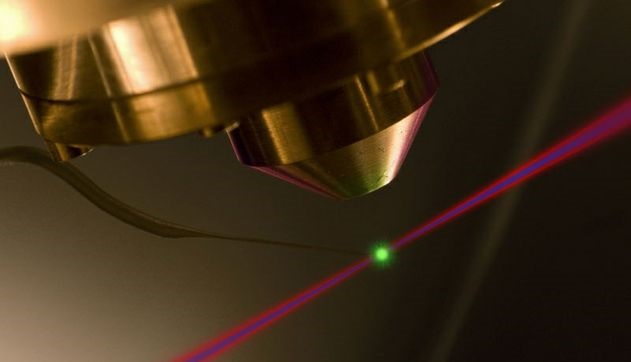 Pumping Ti:Sapphire
High Harmonic Generation
J, kHz, kW
Credit:
attoworld.com
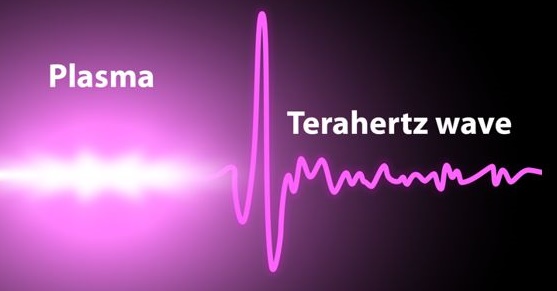 THz Generation
Optical Parametric Amplification
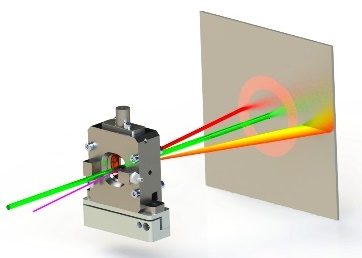 Credit:
Uni Rocheter, Michael Osadciw
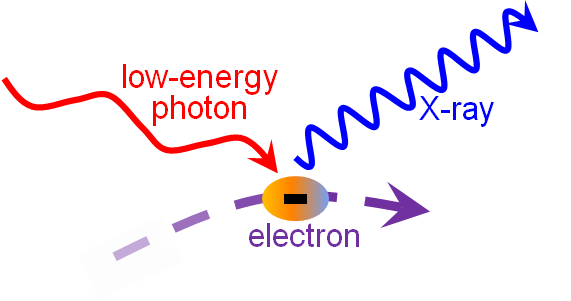 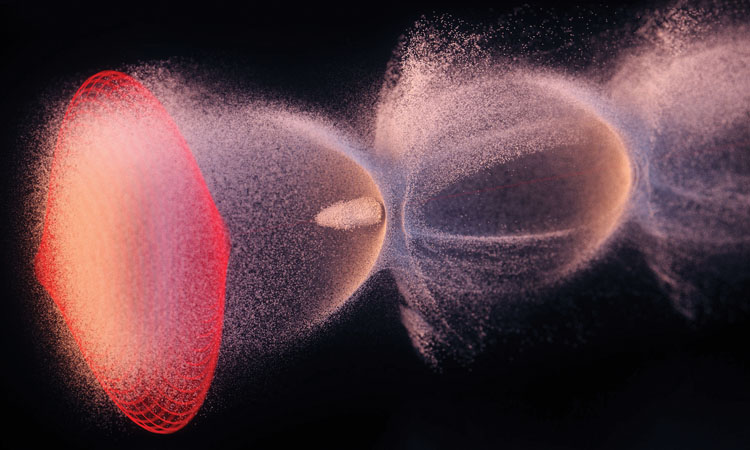 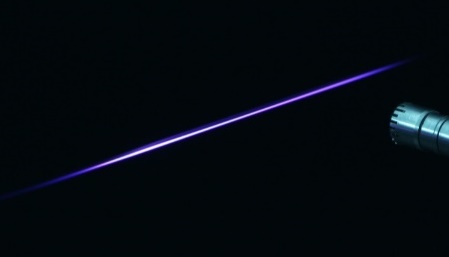 Laser Acceleration
Filaments
Credit:
SciCom Lab, S. Jalas, M. Kirchen, DESY
Credit:
LOA, Aurélien Houard
6  |
Tom Metzger | TRUMPF Scientific Lasers | EuroNNAc S-ST3-b #44
Publications
Laser acceleration of electrons and neutrons
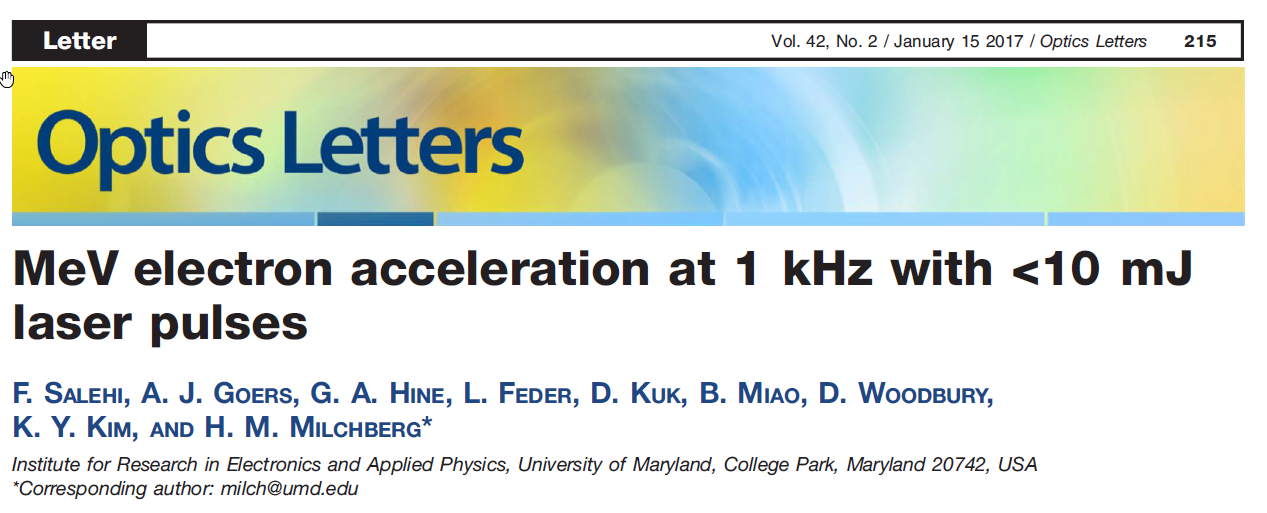 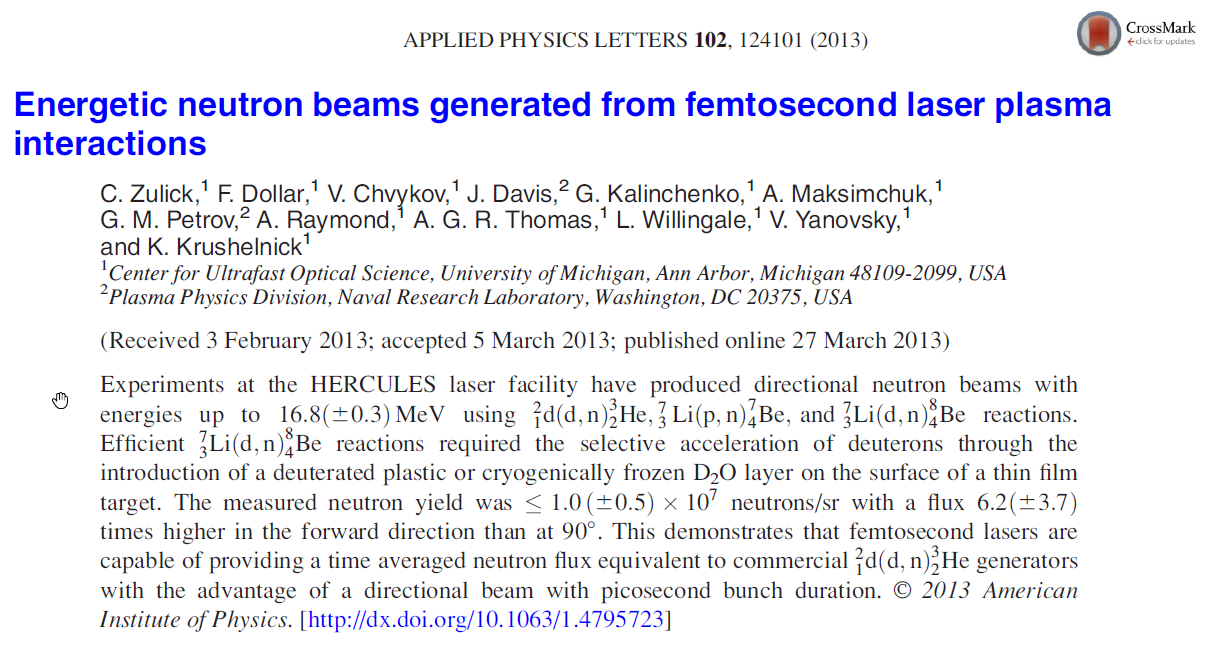 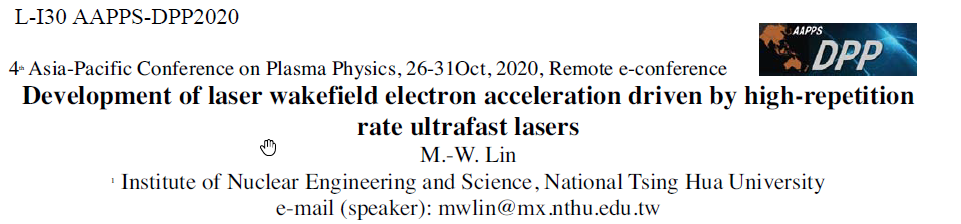 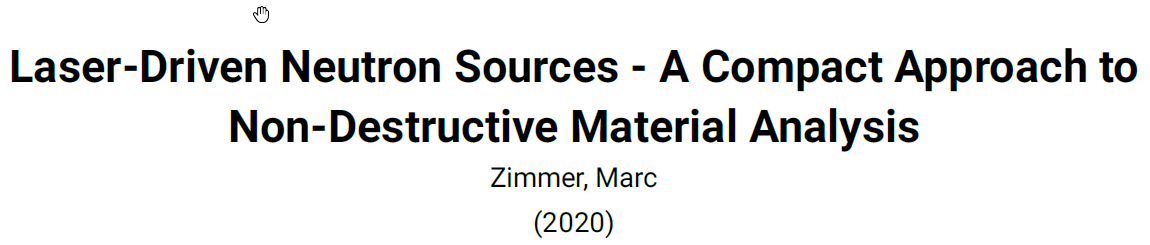 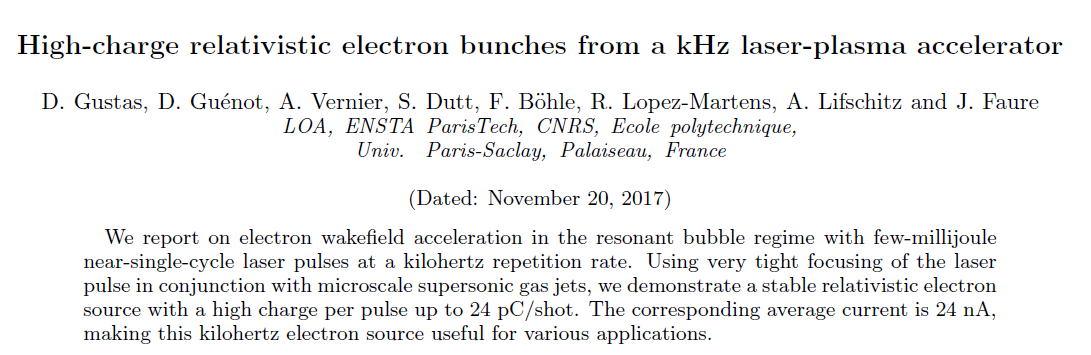 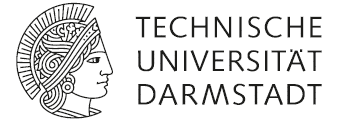 7  |
Tom Metzger | TRUMPF Scientific Lasers | EuroNNAc S-ST3-b #44
TRUMPF Scientific Lasers2. Laser Technology
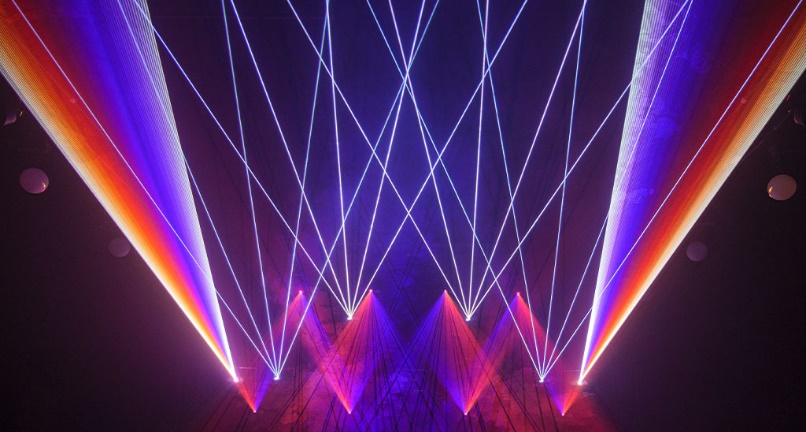 Yb:YAG
1030nm
Today’s State-of-the-Art CW Thin-Disk Laser
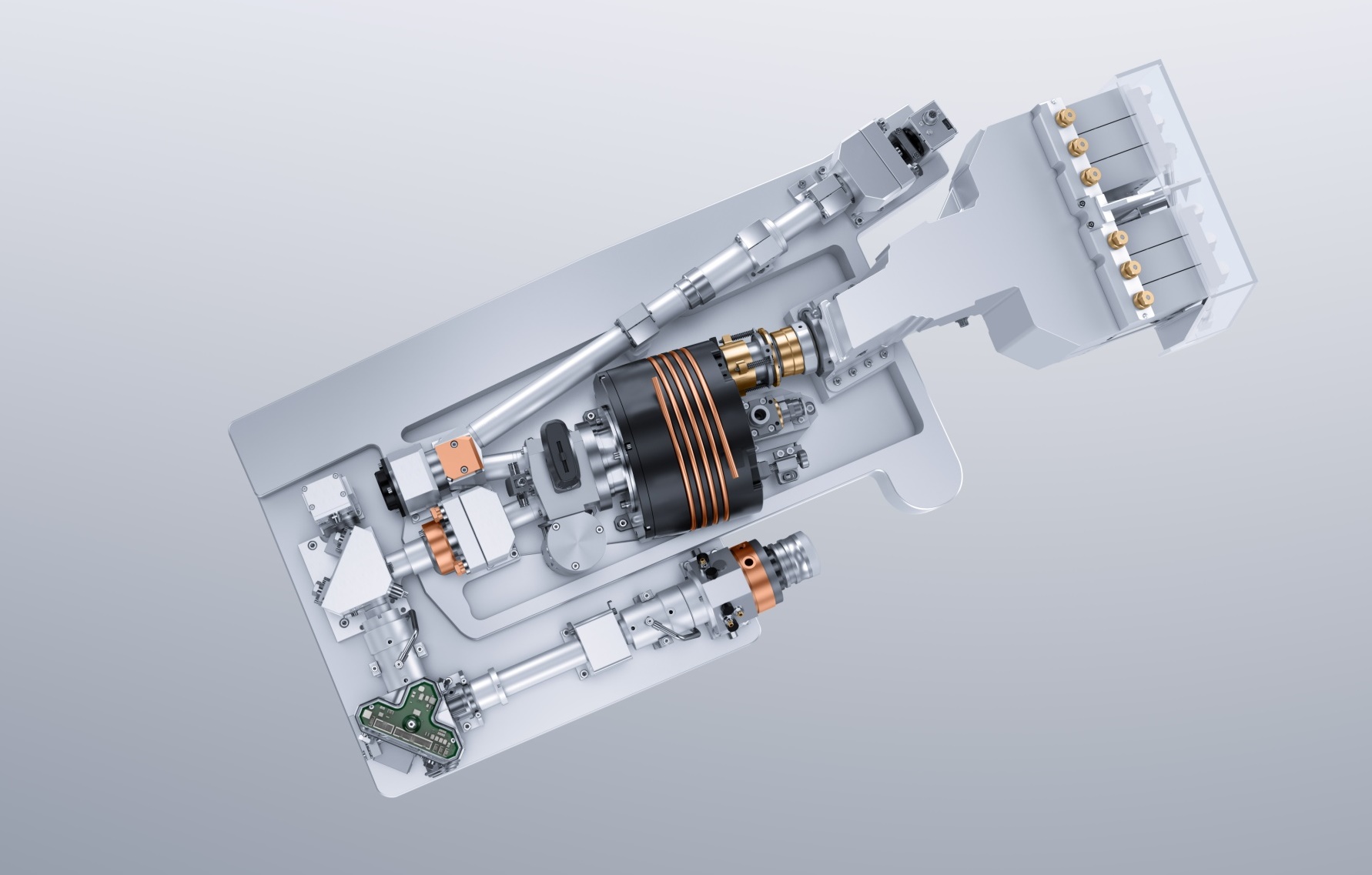 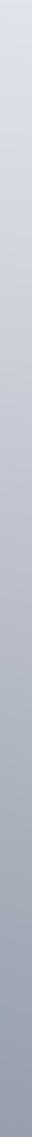 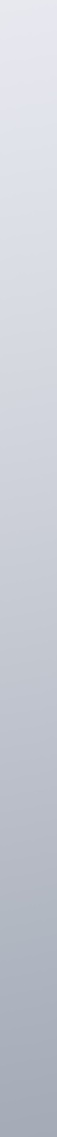 ~14kW average power
Beam quality: M² ~10
70% opt. efficiency
HR Mirror
Pump Unit
Resonator
OC Mirror
Laser Disk
„Cooling Finger“
„Cavity“for efficient pump light absorption
9  |
Tom Metzger | TRUMPF Scientific Lasers | EuroNNAc S-ST3-b #44
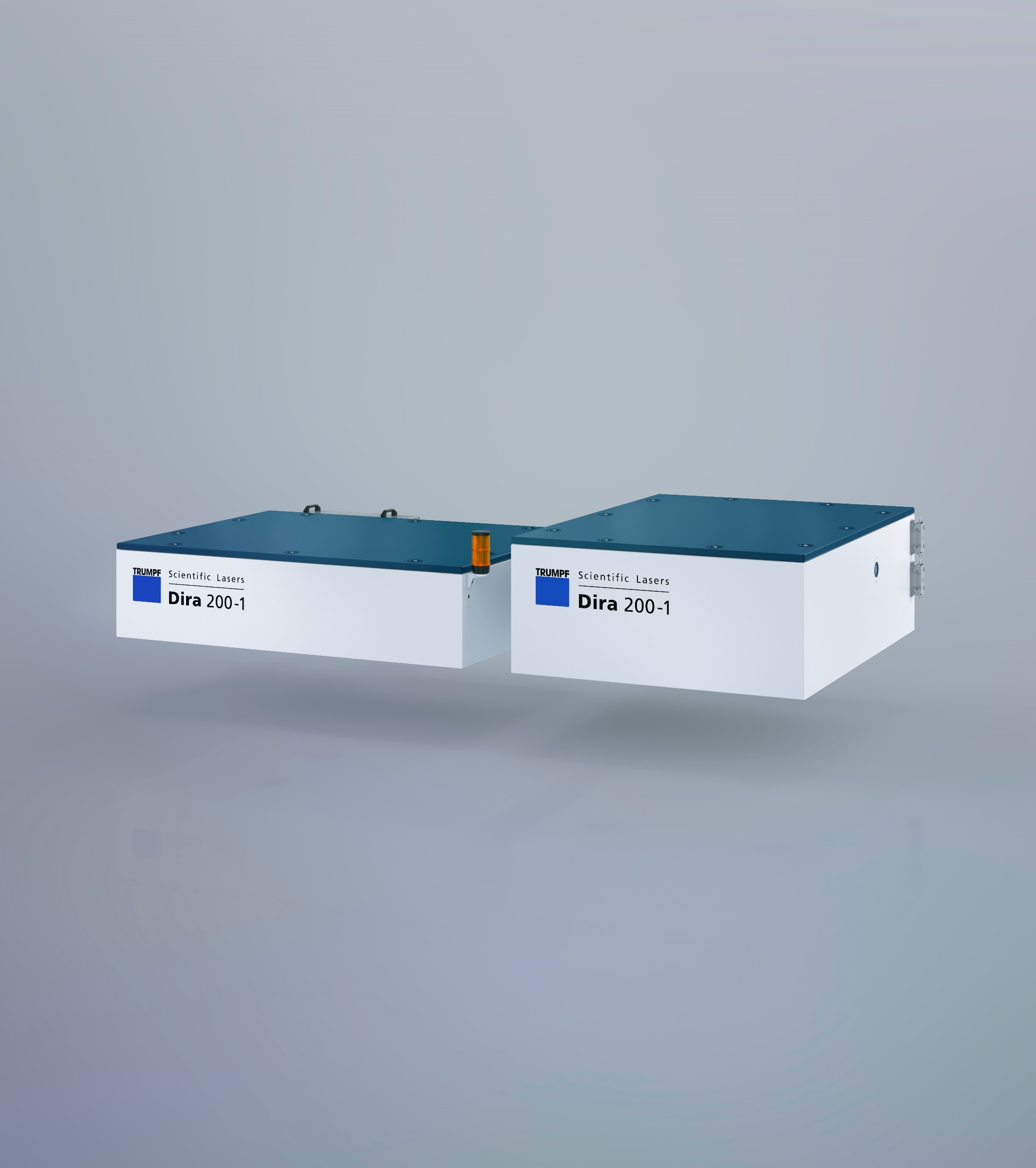 Dira Series
Regenerative amplifiers with high pulse energy and high average power in the 3rd generation

Dira 500-10 	(50mJ, 500W, <1ps)

Dira 200-1 	(200mJ, 200W, 500fs)

Dira 1000-5 	(200mJ, 1kW, 500fs)

Record value: 0.5J, 1kHz, 600fs
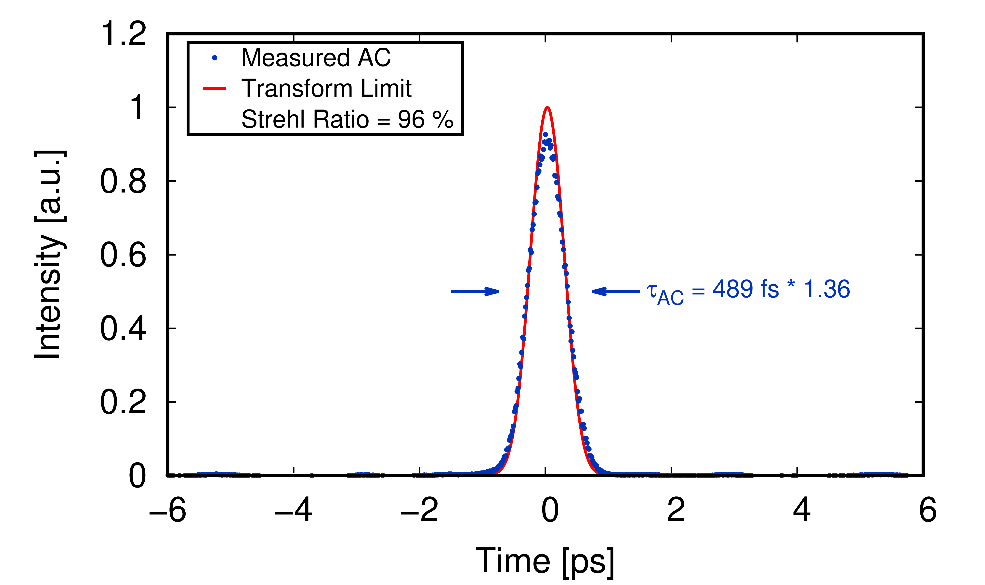 10  |
Tom Metzger | TRUMPF Scientific Lasers | EuroNNAc S-ST3-b #44
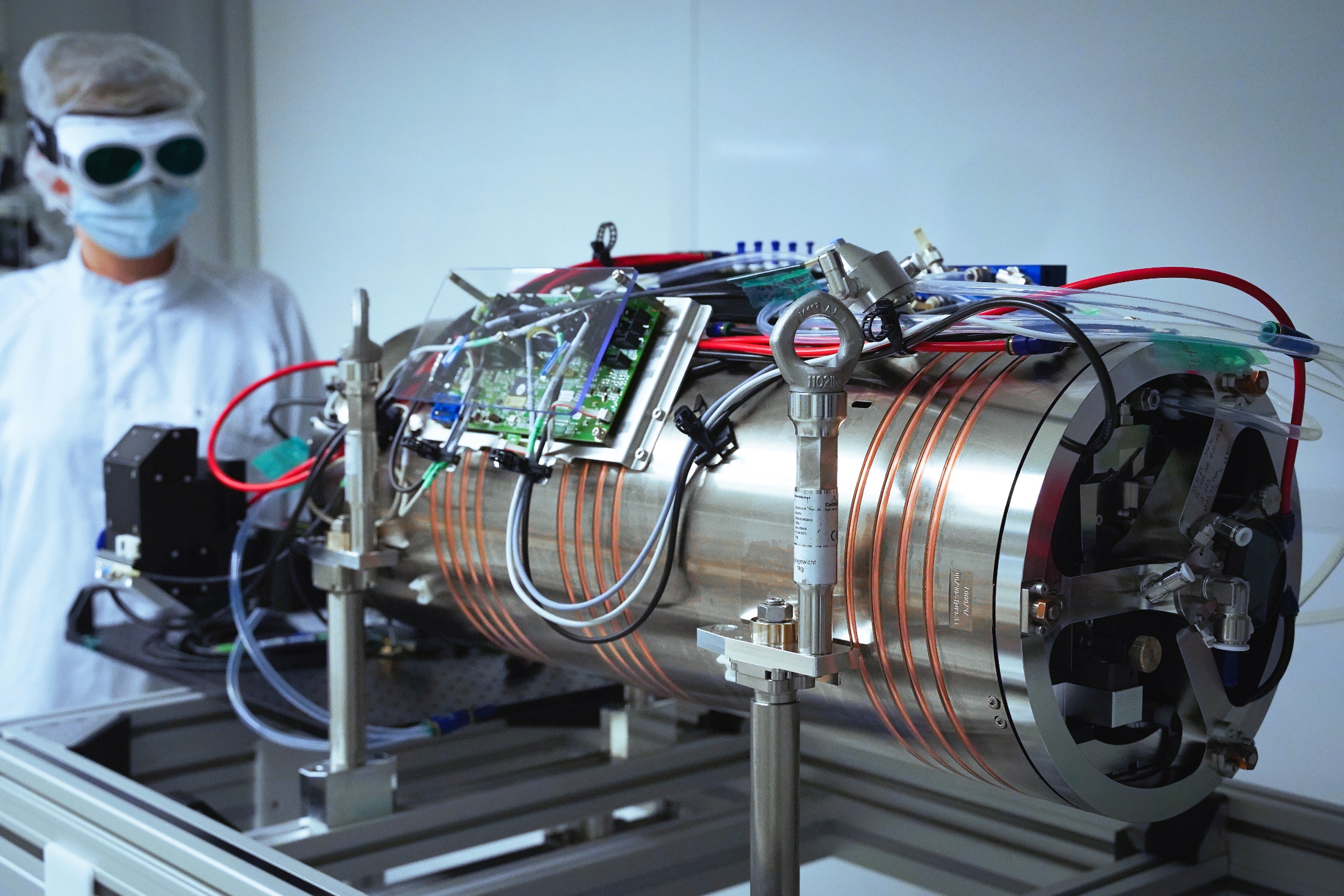 MPZ Series
Compact industrial multipass amplifier with medium pulse energy & extreme average power

cw: 10kW, M² = 1.76

cw: 20kW, M² = 11

10ns: 3kW, 300mJ, M² = 11

100ns: 16kW, 320mJ, M² = 20

    As Ultrafast Amplifier:
    2.5kW, 25mJ, M² = 1.7 (max. 120mJ)

    Potential for 200mJ, >5kW, single mode
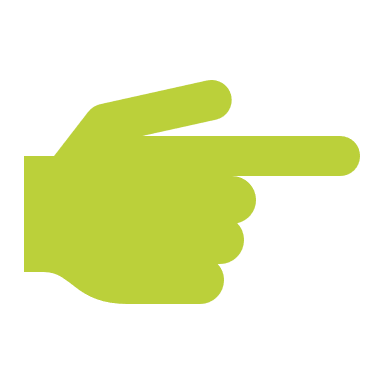 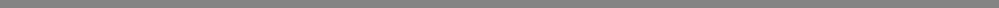 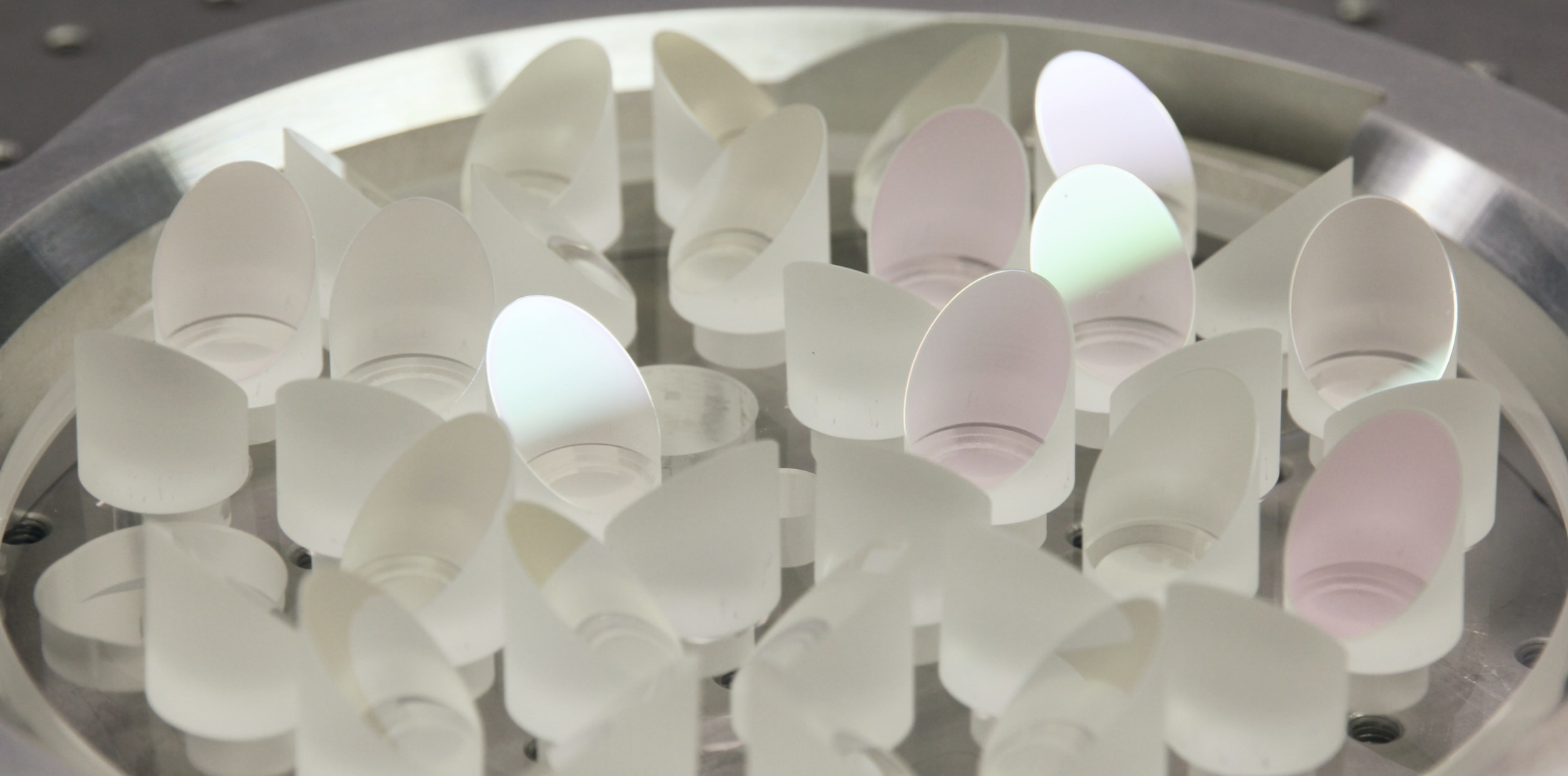 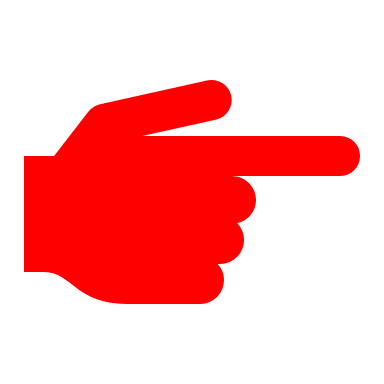 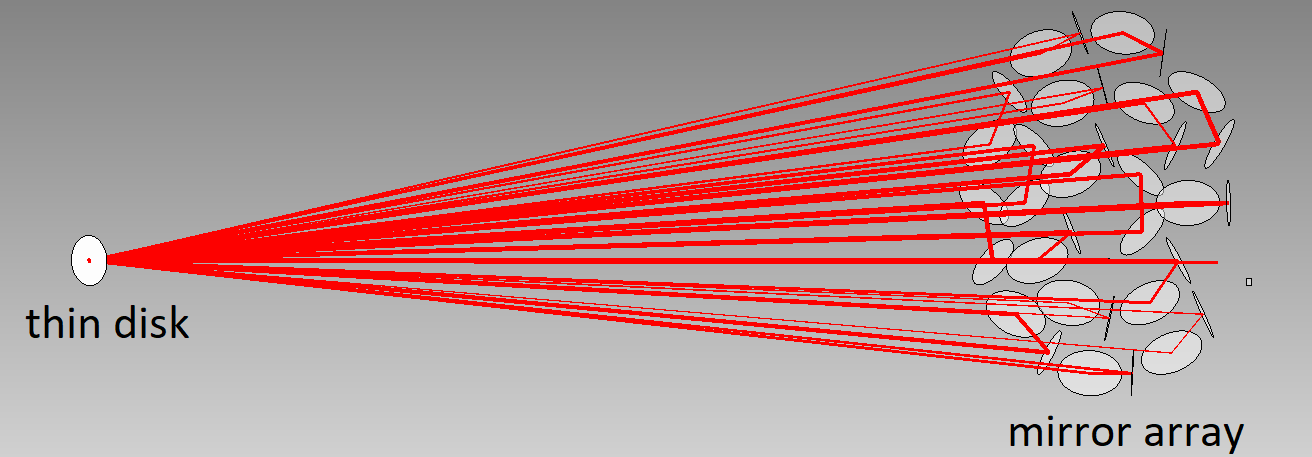 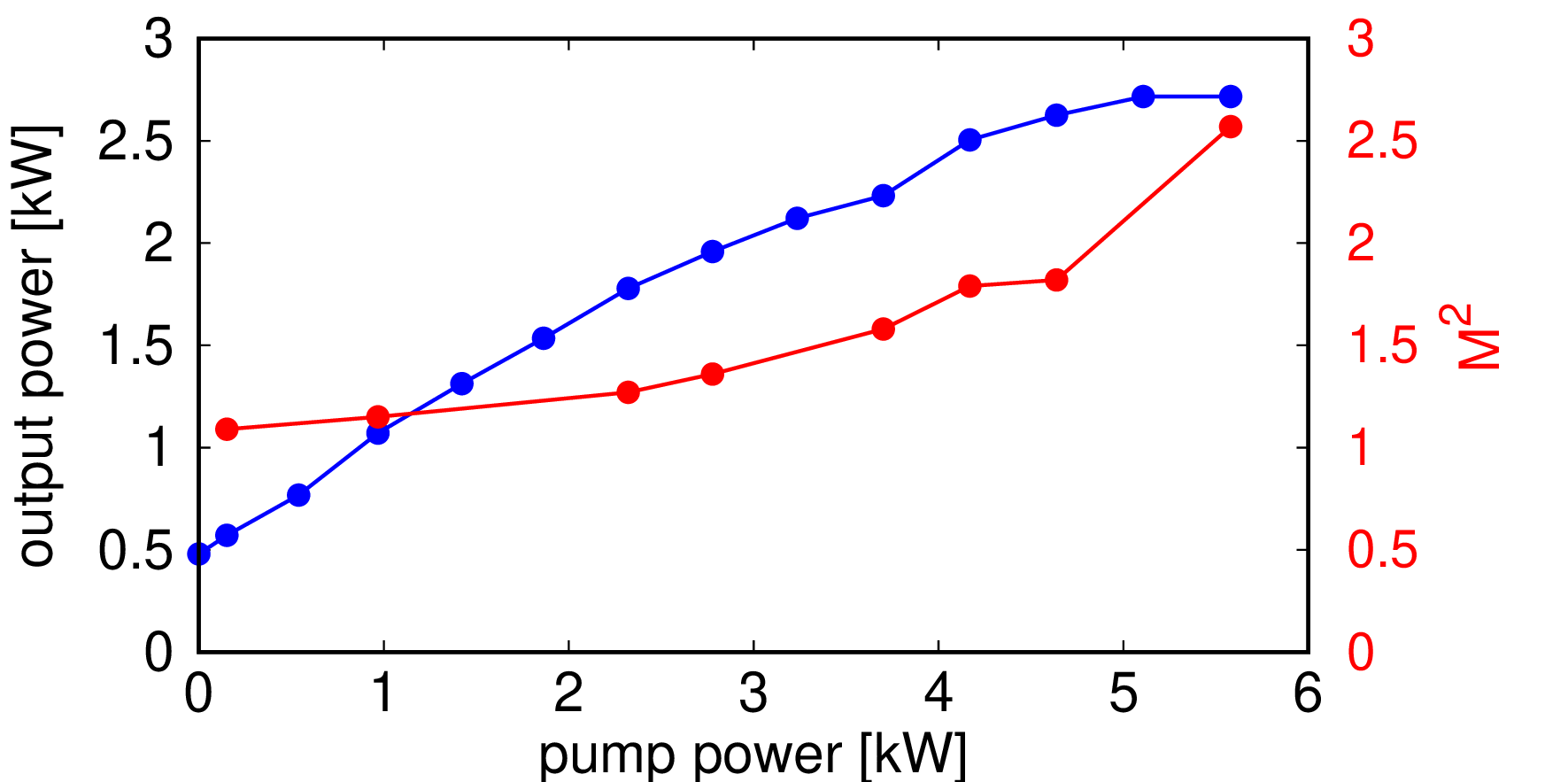 27mJ
100kHz
2700W
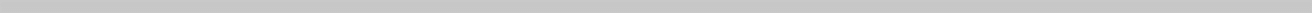 mirror array
11  |
Tom Metzger | TRUMPF Scientific Lasers | EuroNNAc S-ST3-b #44
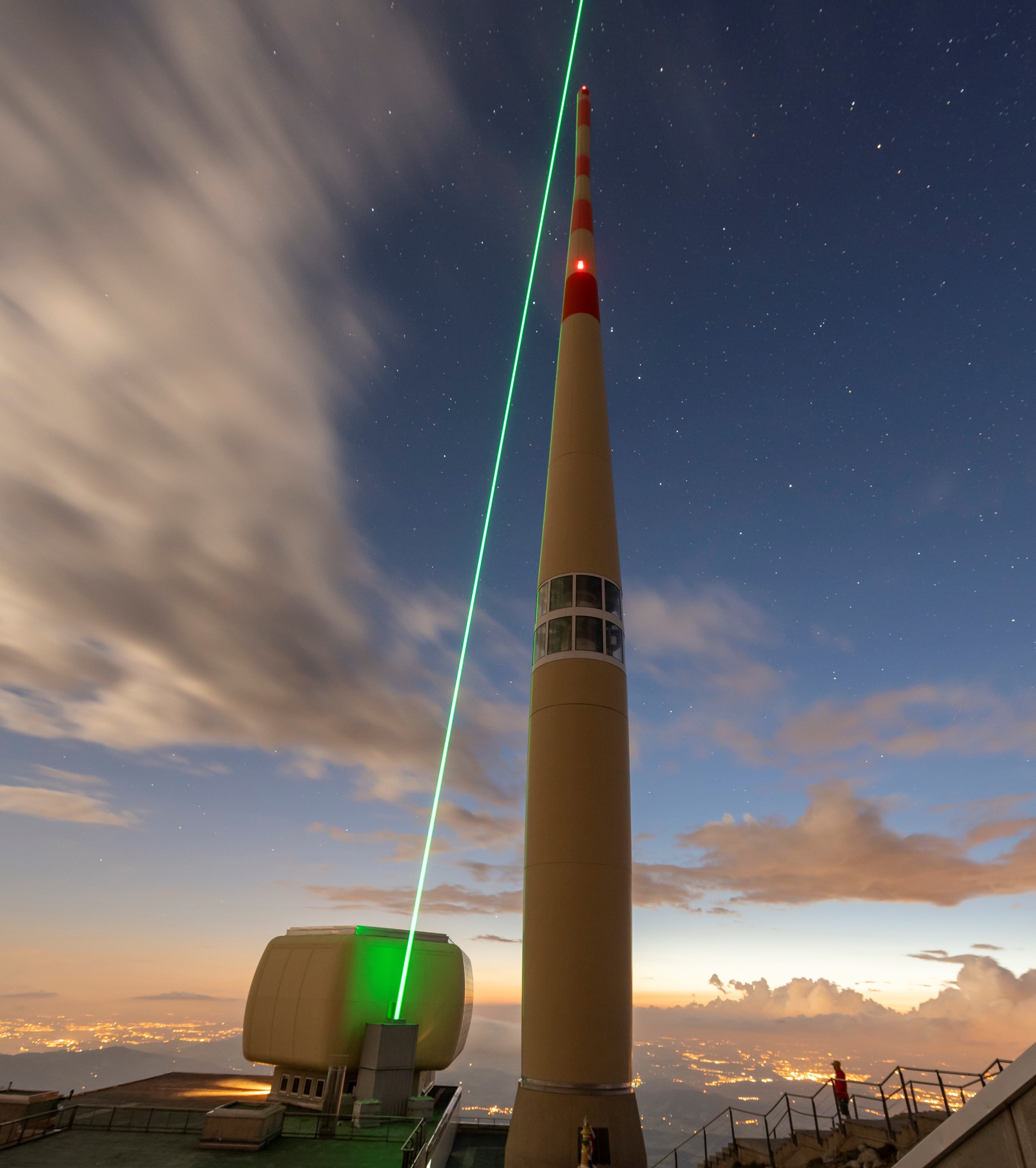 MPA Series
Multipass amplifier with high pulse energy and low repetition rate

Combine regenerative amplifiers (Dira) with thin-disk multipass amplifiers

Developed for the Laser Lightning Rod Project https://llr-fet.eu/


           Goal: 1J, 1kHz,<1ps, M² < 2
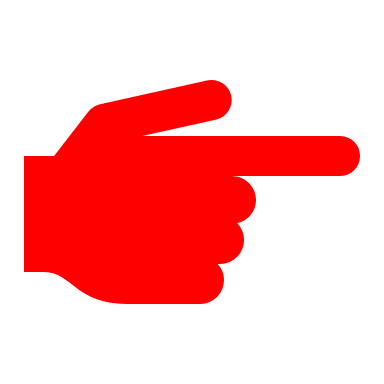 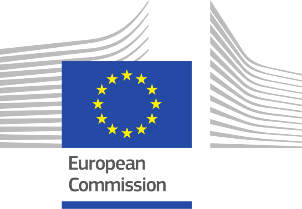 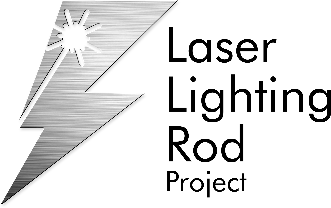 12  |
Tom Metzger | TRUMPF Scientific Lasers | EuroNNAc S-ST3-b #44
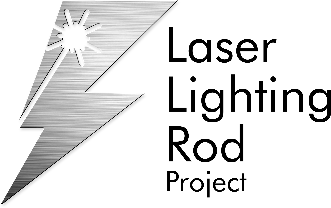 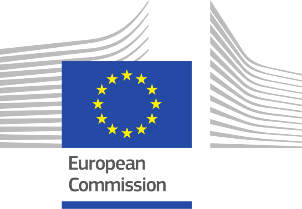 High Energy Thin-Disk Multipass Amplifier
Development for Laser Lightning Rod
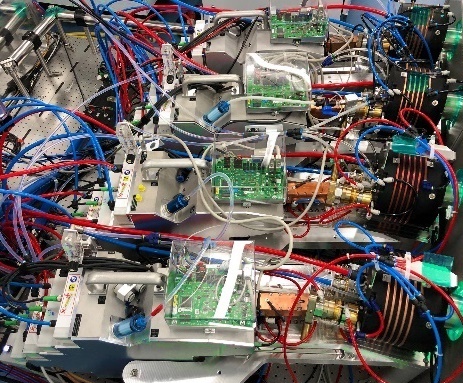 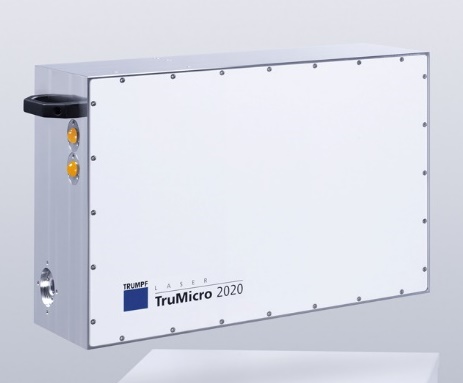 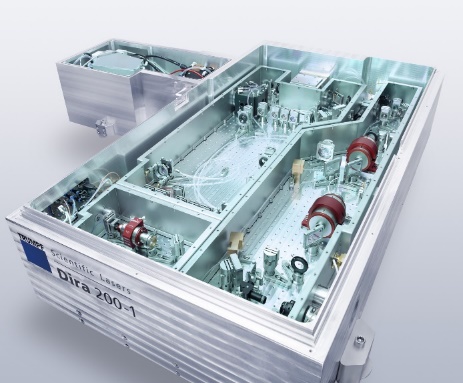 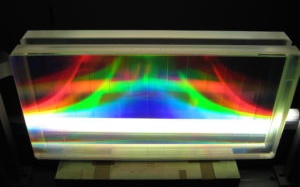 HETD
>1J; 1.2kW
Dira 200-1
230mJ; 230W
TruMicro 2000
100µJ; 20W
Compressor
1J; 1kW; <1ps
900fs; 1J
 Terawatt
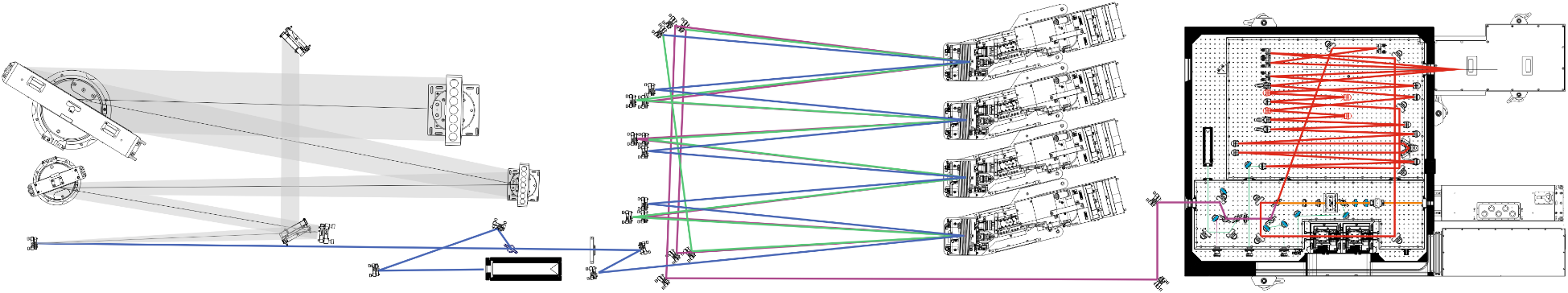 13  |
Tom Metzger | TRUMPF Scientific Lasers | EuroNNAc S-ST3-b #44
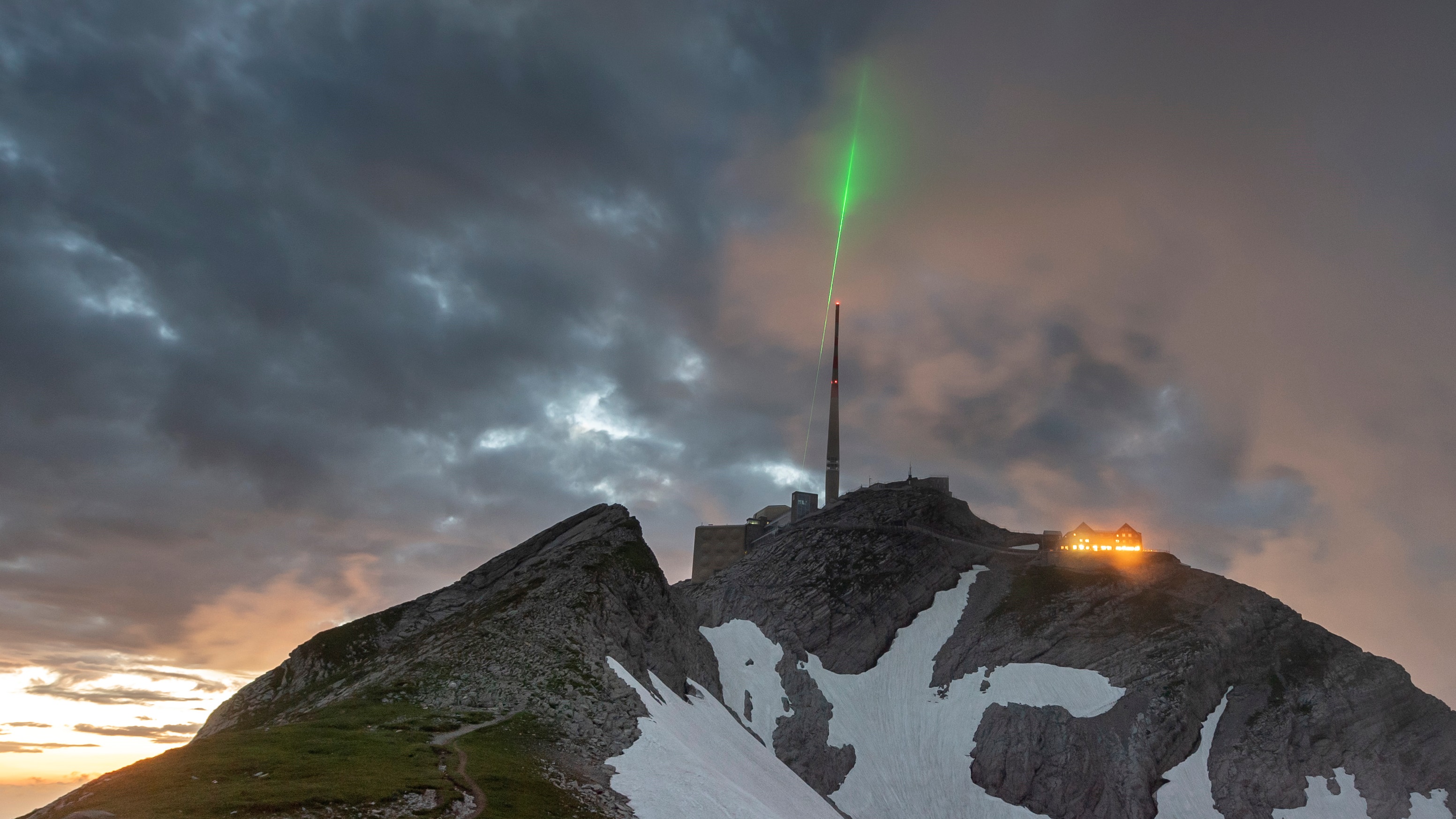 Laser Lightning Rod (LLR):Pulse energy:	0.72J
Pulse duration:	900fs
Rep. rate:	1kHz
Beam Quality:	M² < 2
14  |
Tom Metzger | TRUMPF Scientific Lasers | EuroNNAc S-ST3-b #44
Picture: TRUMPF / Martin Stollberg
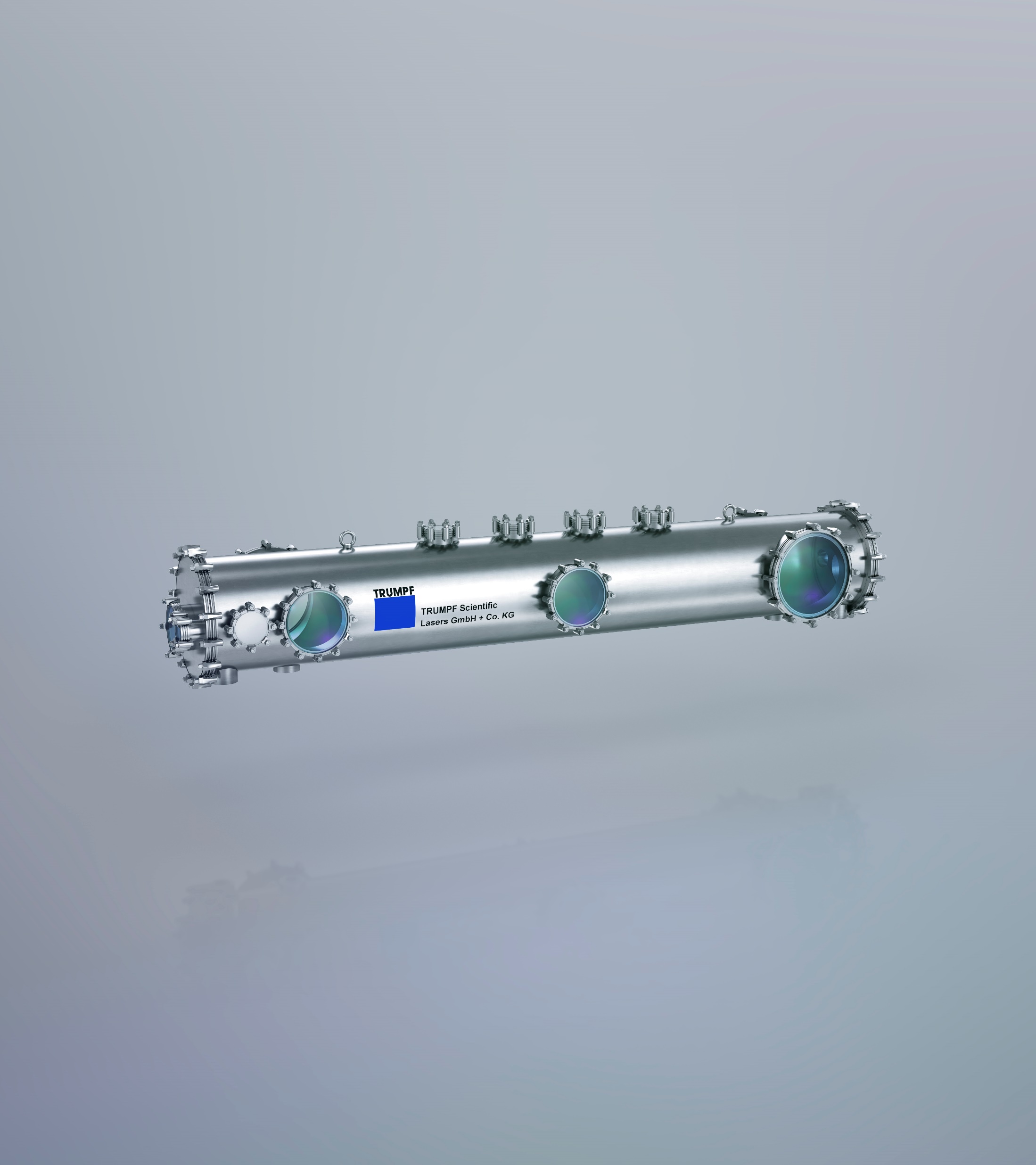 Herz Series
Nonlinear pulse compression with high pulse energy and high average power via Herriott cells

Demonstrated in a first experiment to learn: 10mJ, 36fs, 3kHz

High energy & high average power result: 180mJ, 42fs, 5kHz, 900W

Great efforts towards more compact setups

Nonlinear ellipse rotation can be implemented for pulse contrast enhancement (1000 x)

Combined with MPZ multi-kW, <40fs, 100mJ

Design and customer inquiry for 1kHz, 400mJ, <50fs
15  |
Tom Metzger | TRUMPF Scientific Lasers | EuroNNAc S-ST3-b #44
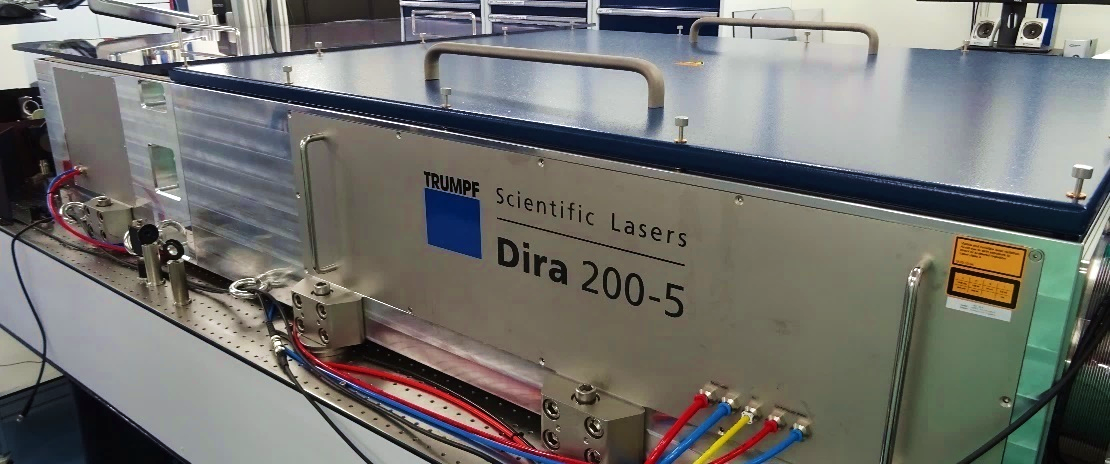 Medium Size Herriott Cell: 10-20mJ
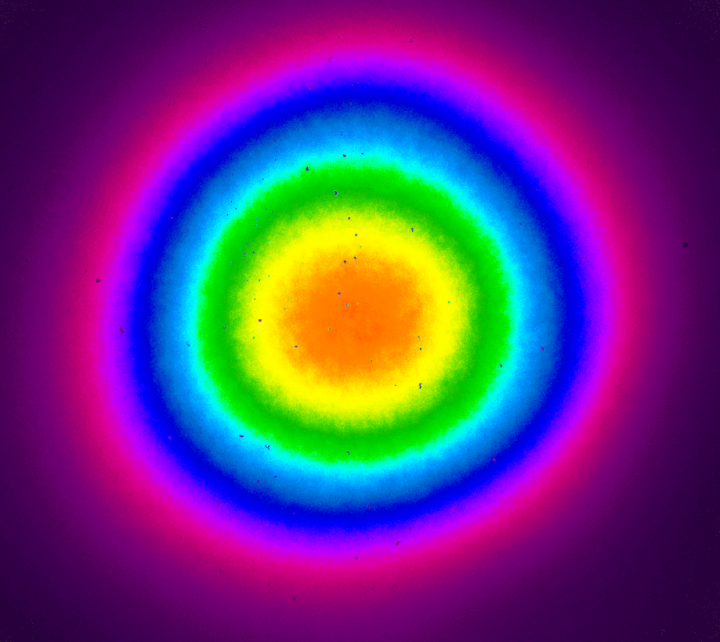 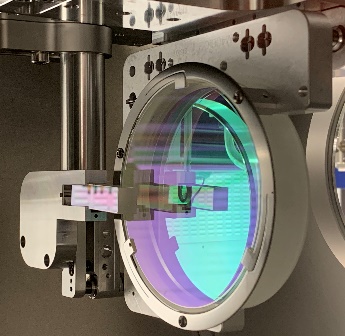 AC: Autocorrelator
PM: Power meter
SP: Spectrometer 
     : Periscope
     : Beamsplitter
Pulse duration:  630fs
Pulse energy:    10mJ
Repetiton rate:   3kHz
Beam Quality: M² = 1.3
Laser
- 4500 fs²
PM
SP
HZ
38 passes
M²
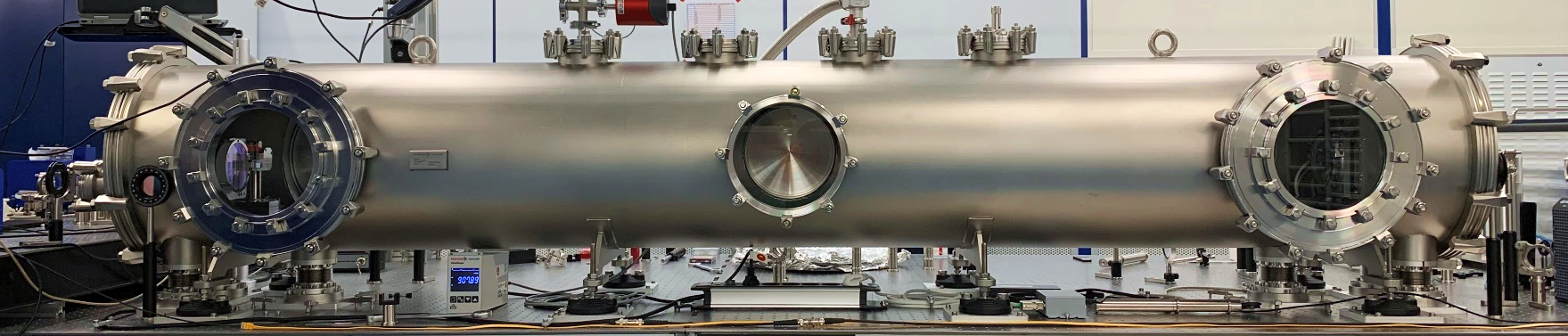 AC
16  |
Tom Metzger | TRUMPF Scientific Lasers | EuroNNAc S-ST3-b #44
Medium Size Herriott Cell
10mJ (3kHz), 620fs as input parameters
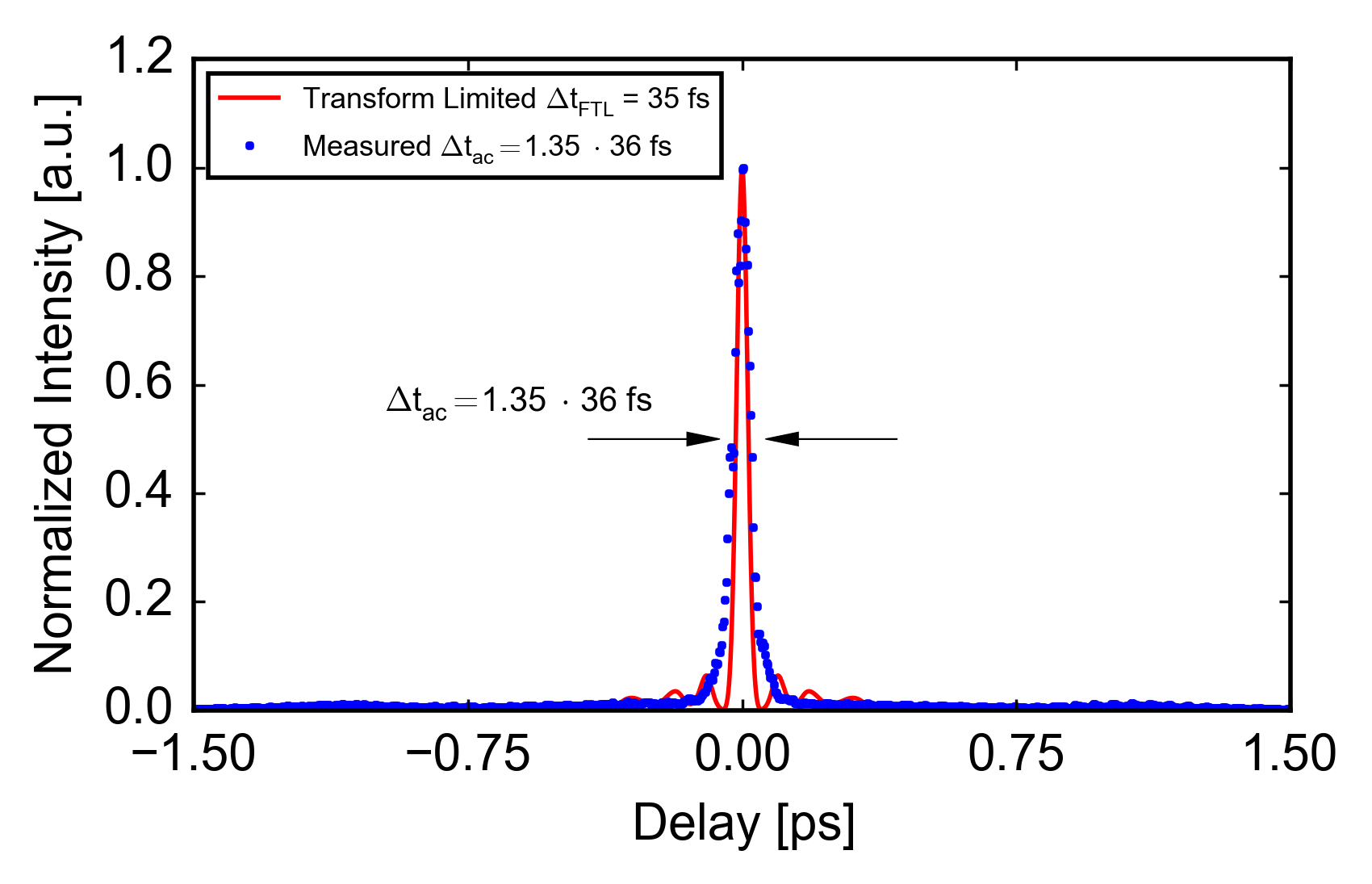 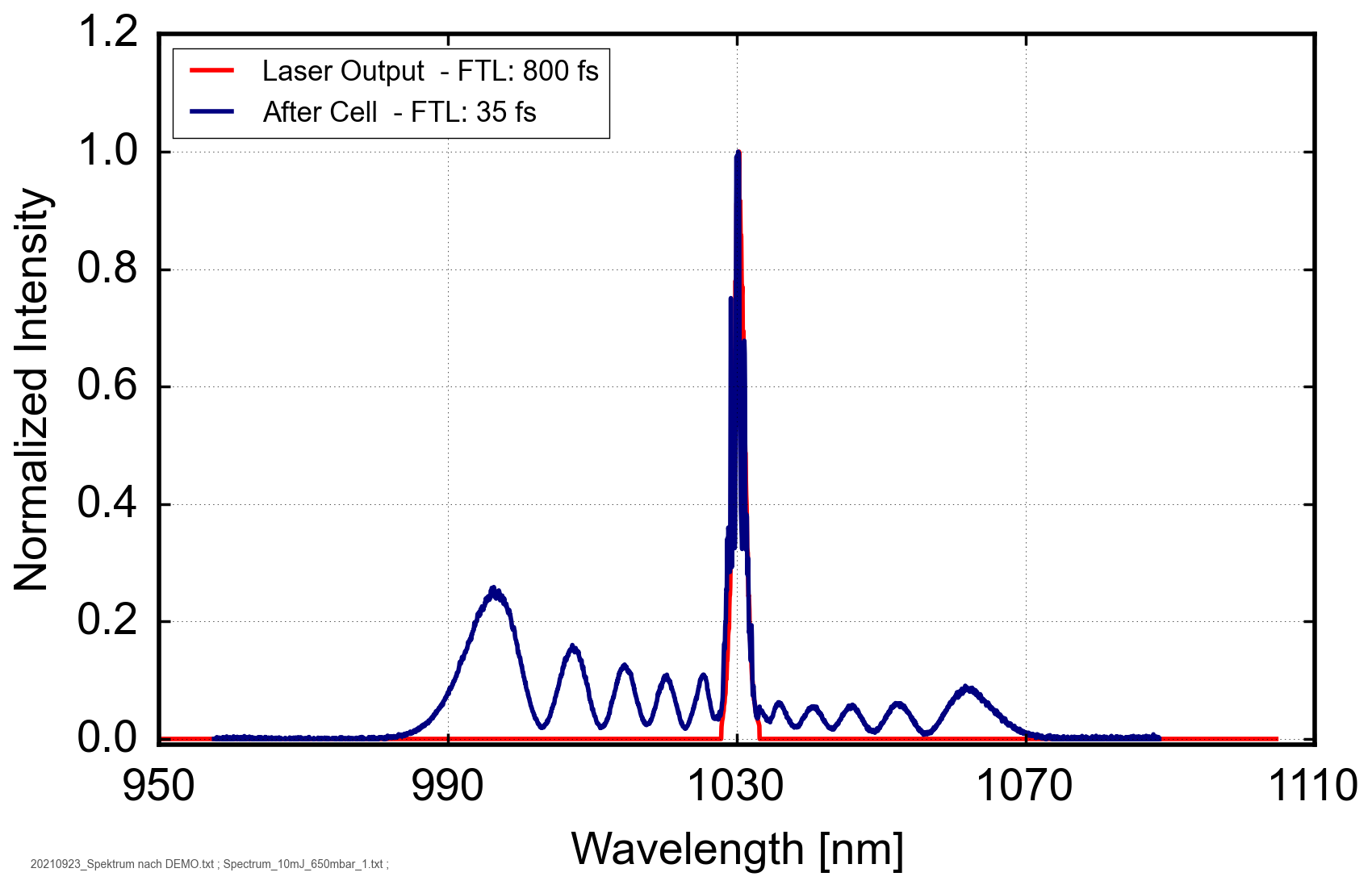 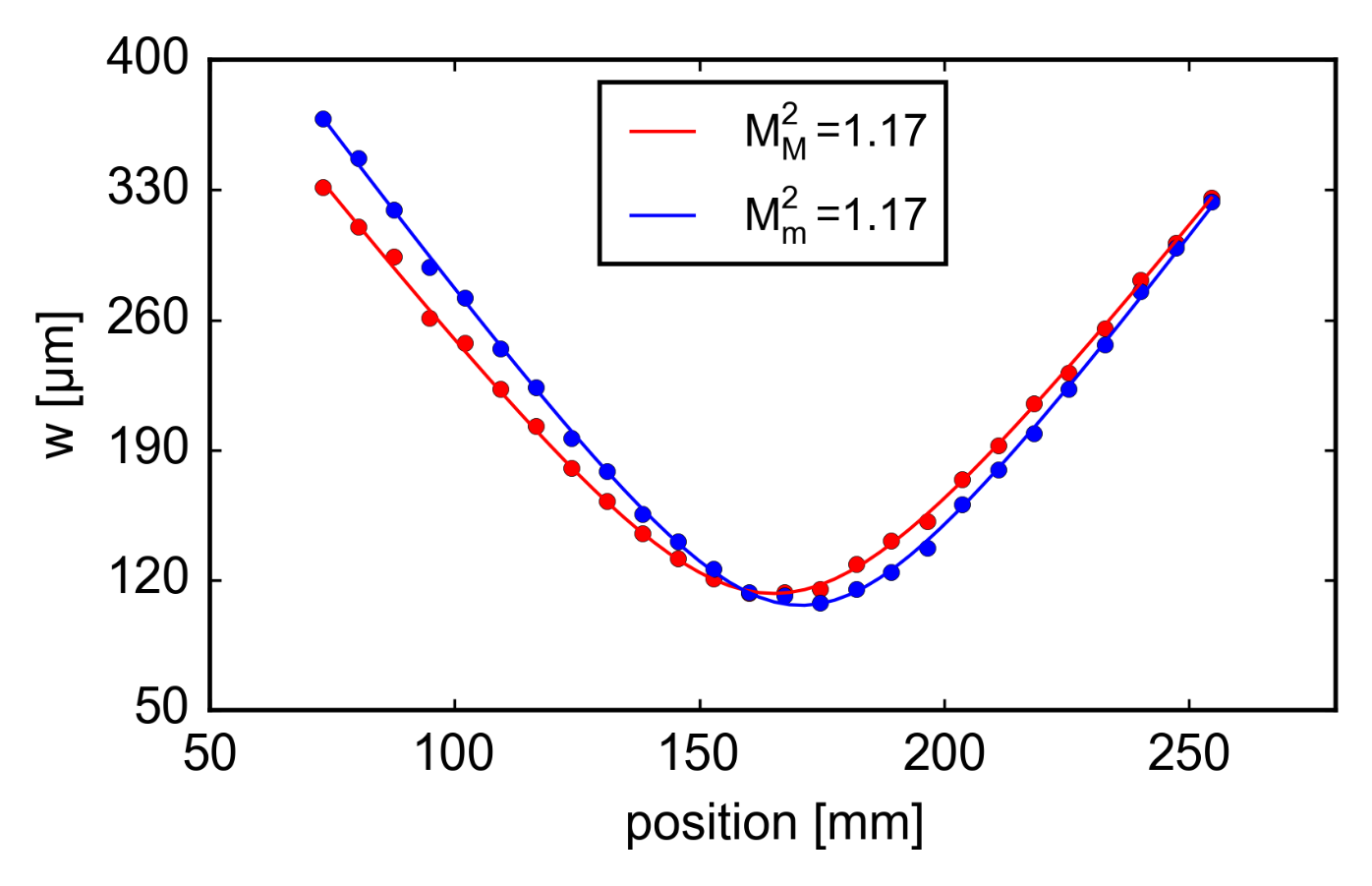 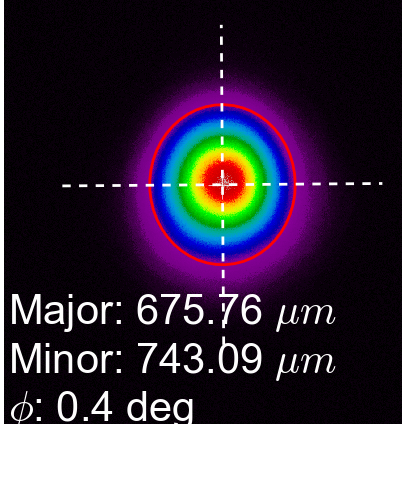 10mJ compressed output 
 36fs compressed pulse duration
 ~17 times pulse compression
 95.5% optical efficiency
  (97% Her; 98.5% CM)
 M² < 1.2 excellent beam quality
17  |
Tom Metzger | TRUMPF Scientific Lasers | EuroNNAc S-ST3-b #44
Nonlinear Compression of a Dira 1000-5 (500fs)
Goal: 200mJ; <50fs; 5kHz
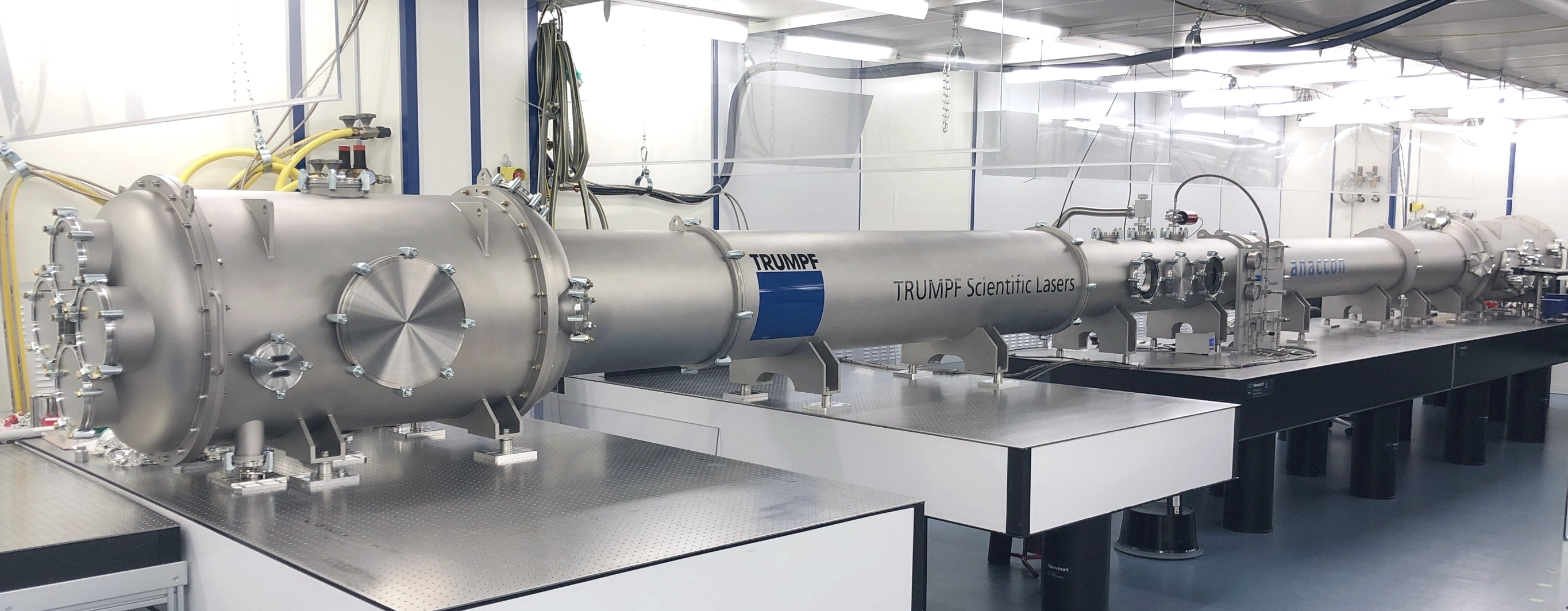 18
Tom Metzger | TRUMPF Scientific Lasers | EuroNNAc S-ST3-b #44
Latest Compression Results
Status 17th of May 2022
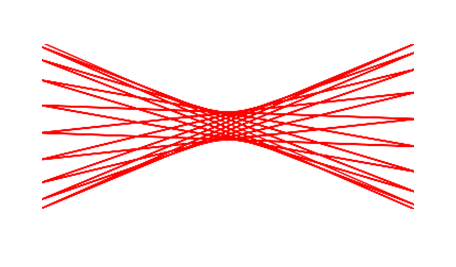 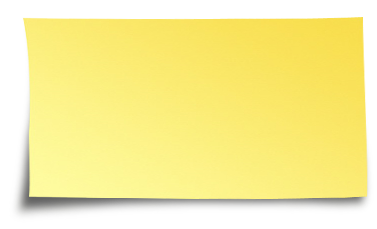 24 passes
Input:
Opt. Efficiency >97%
Compression ratio >13
Ep     = 150 mJ 
tp       =	490 fs 
Pavg =	750 W
M²   =	1.45 / 1.31
700 mbar Helium
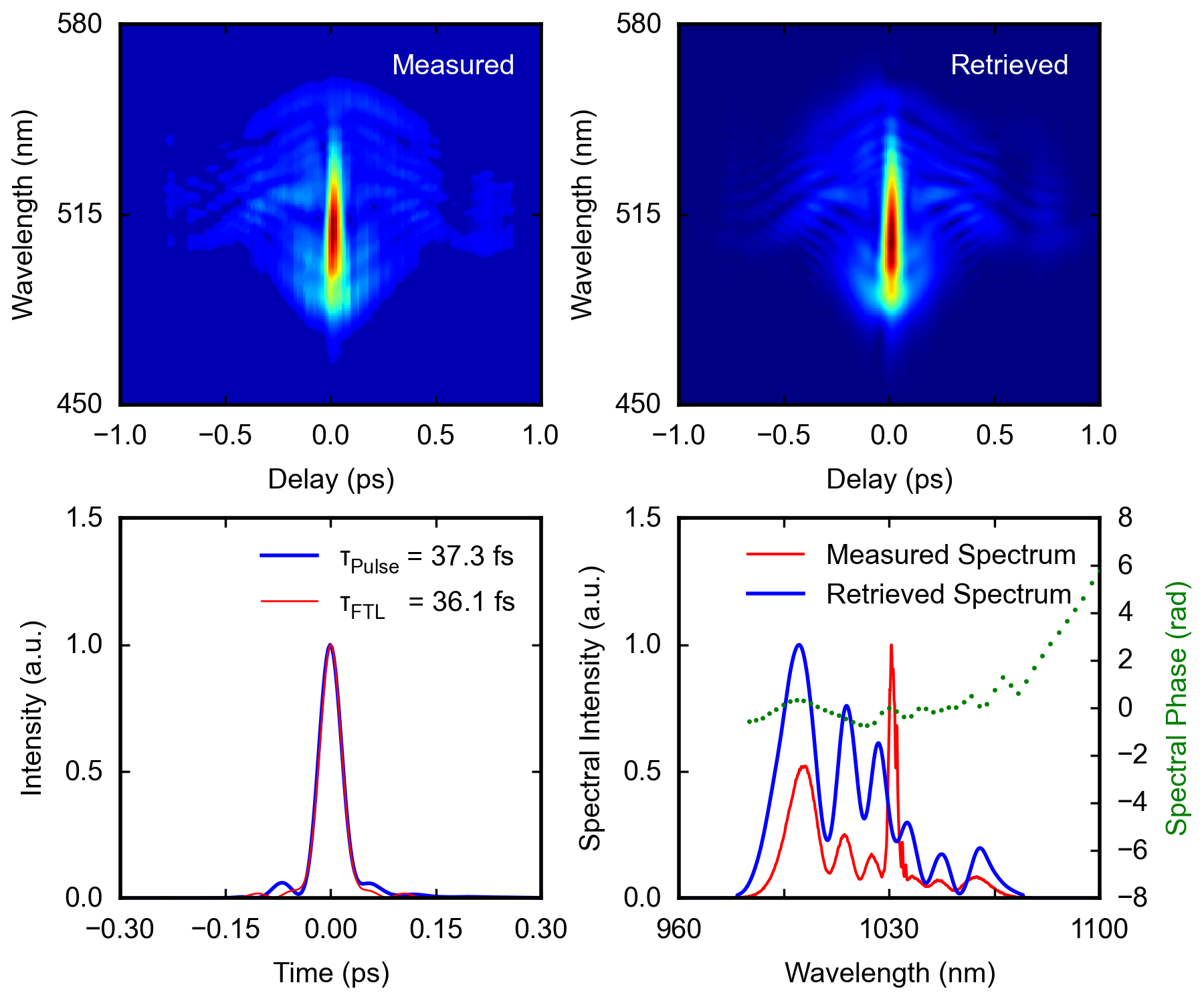 Pulse energy:     150 mJ
Pulse duration:   490 fs Repetiton rate:    5 kHz
Beam Quality:  M² ~ 1.4
~ 1 %
Laser
- 2750 fs²
PM
Output:
tp =	37 fs 
M² =	1.41 / 1.33
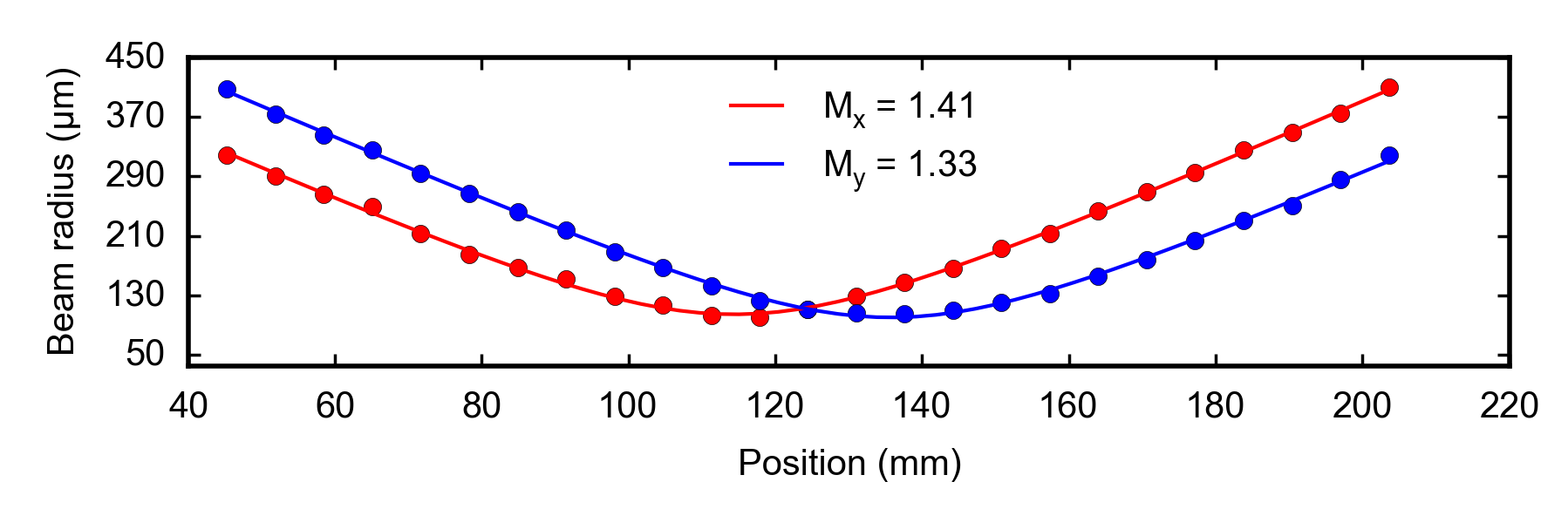 19  |
Tom Metzger | TRUMPF Scientific Lasers | EuroNNAc S-ST3-b #44
Nonlinear Pulse Compression
Latest result: 180mJ (5kHz), 490fs, 650mbar Helium
 = 42 fs
Improvement ongoing
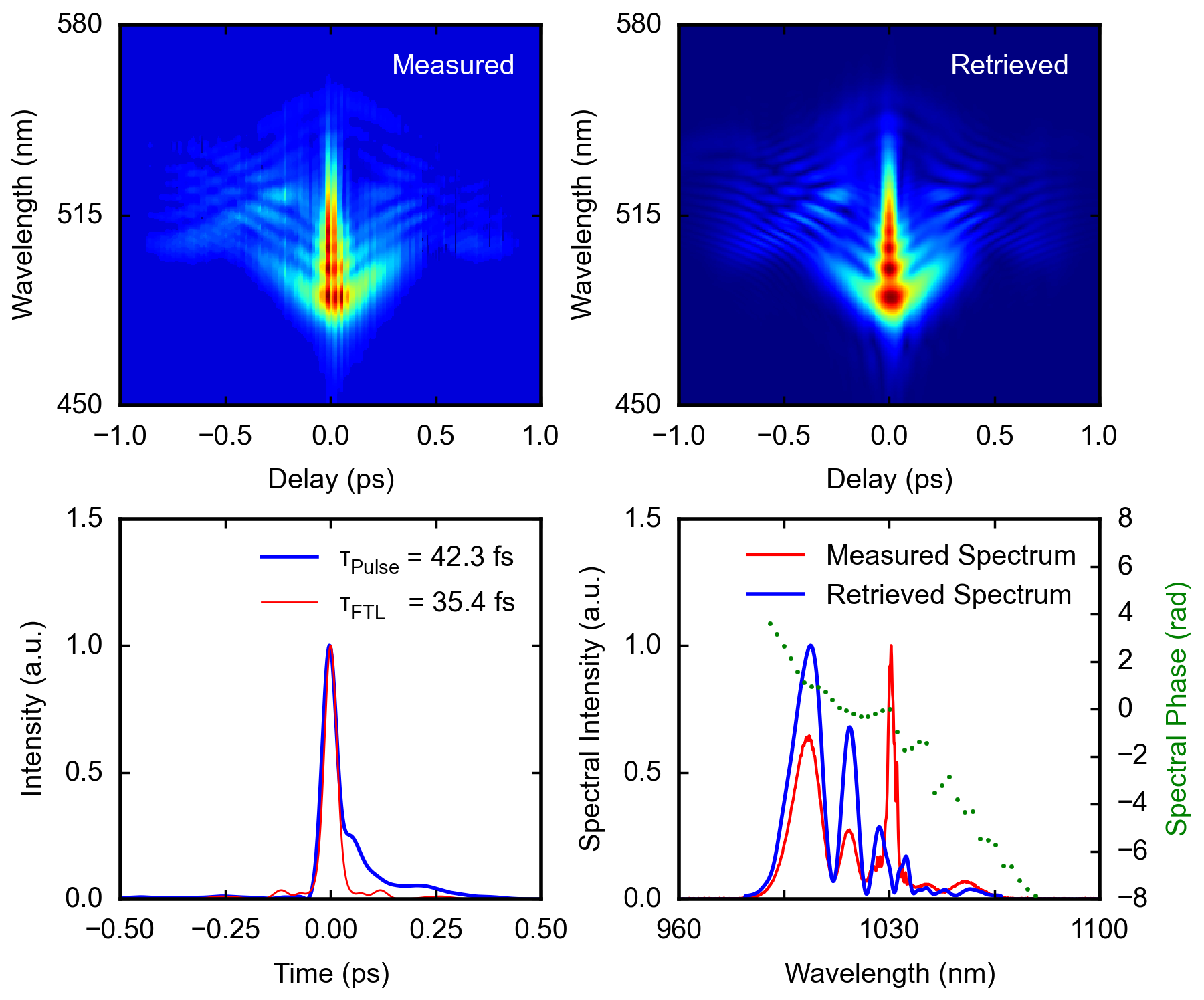 Compact (4m) design for
400mJ, 1kHz, <40fs
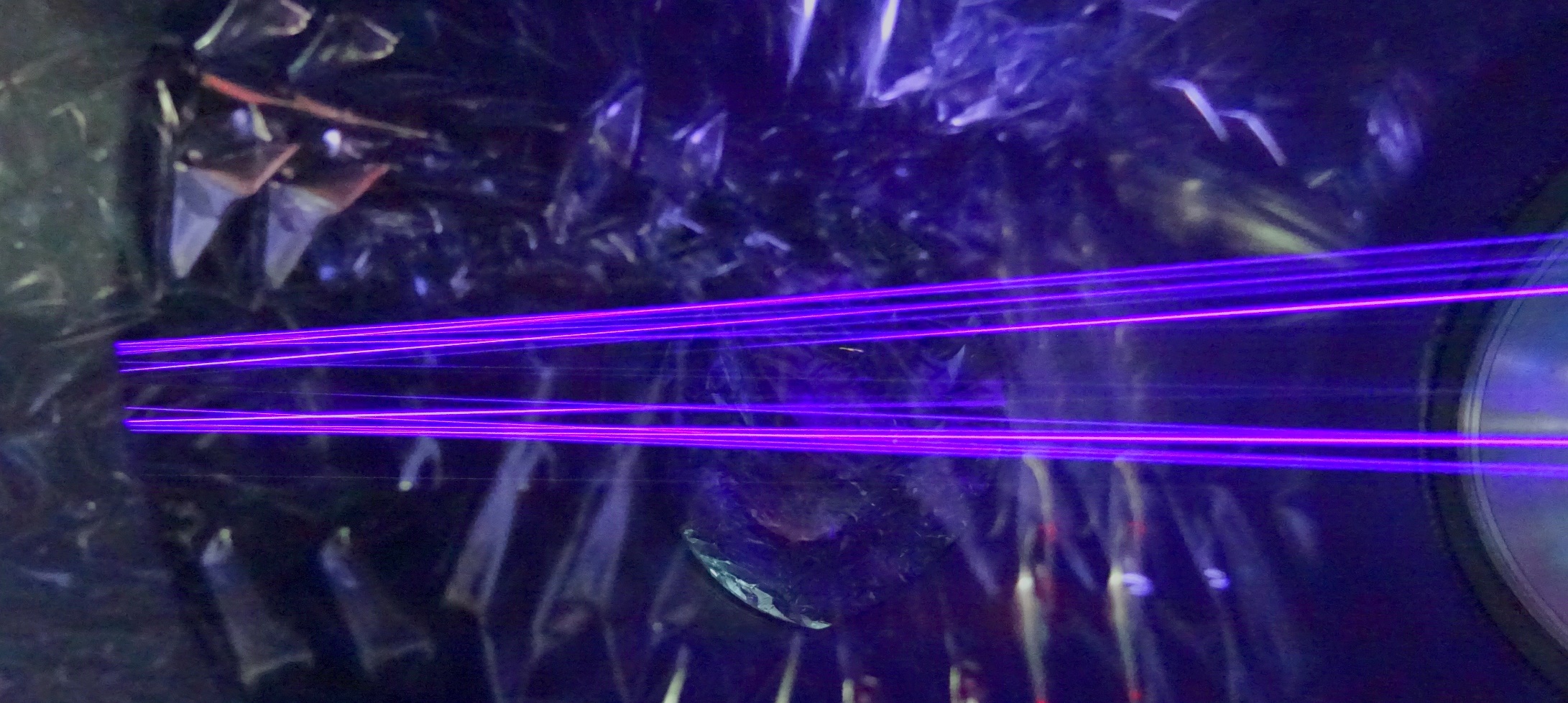 20
Tom Metzger | TRUMPF Scientific Lasers | EuroNNAc S-ST3-b #44
[Speaker Notes: - First results @ 180mJ sub-45 fs]
3. Summary
Tom Metzger | TRUMPF Scientific Lasers | EuroNNAc S-ST3-b #44
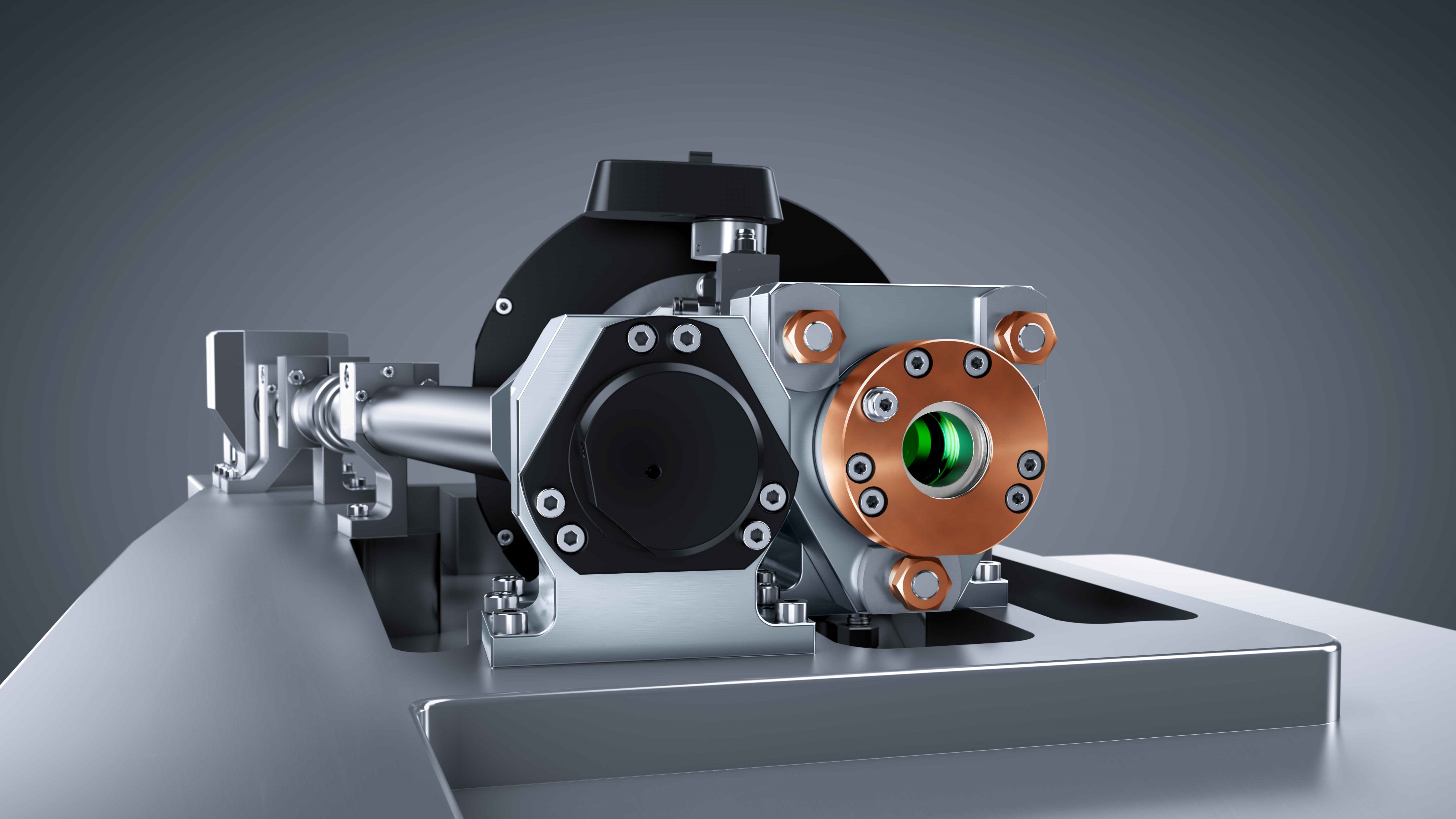 Where can our lasers be used?
Repetition Rate
How high can the average power be. Is the available diagnostic fast enough and which repetition rate is meaningful for feedback loops?
Target & Diagnostics
What needs to be developed? Targets and Diagnostic ready for high repetition rates?
Future
Where do we need to go? Towards 10J or 100J, 50fs or 1ps? Repetition rate?
?
Pulse Energy
Which application requires which pulse energy?
?
?
?
?
Pulse Contrast
Which application requires which pulse contrast on a ps and ns scale? ASE level, prepulses, …&
?
?
Applications
Which applications exist and what needs to be done to tackle them?
Pulse Duration
Which pulse duration is required for which applications. Are 50fs short enough?
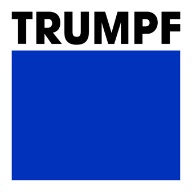 22  |
Tom Metzger | TRUMPF Scientific Lasers | EuroNNAc S-ST3-b #44
[Speaker Notes: Where is a laser used?
Body: 
TRUMPF offers solutions along the entire process chain in car body construction: With our products, you cut blanks, produce tailored blanks, remove layers, weld and solder components. In addition to process development, TRUMPF is also a partner in component development to enable new designs or optimize components for production. 
Interior:
In the interior of the car, the laser offers the possibility of customizing individual parts, even directly at the time of purchase in the dealership. We create real added value for the customer because TRUMPF products can process almost all materials in the interior - from plastic to leather to glass - allowing designers a great deal of creative freedom. 
Motorization - battery cell and modules
The range of laser applications at electrode, cell, module and pack level is enormous. Particularly noteworthy are applications such as low-resistance contacting of current-carrying components and gas-tight sealing of battery cells.
Sensors and light systems: Decades of experience in processing the smallest electronic components with lasers
Front and rear seats
Thanks to intelligent laser remote technologies, the flange width can also be effectively reduced. Smaller, lighter and thus more cost-effective components can thus be realized. 
To reduce the weight of vehicles, more and more solid components are being replaced by tubular structures. Tubes can now be found in headrests, cross members and seat structures.
Controls
Mechanical controls on the instrument carrier
Power Electronics: 
With the laser, you achieve pinpoint contacting in complex electronic control units. With our green wavelength lasers in sufficient power, copper contacts in e-vehicles can be processed highly productively and virtually spatter-free.]
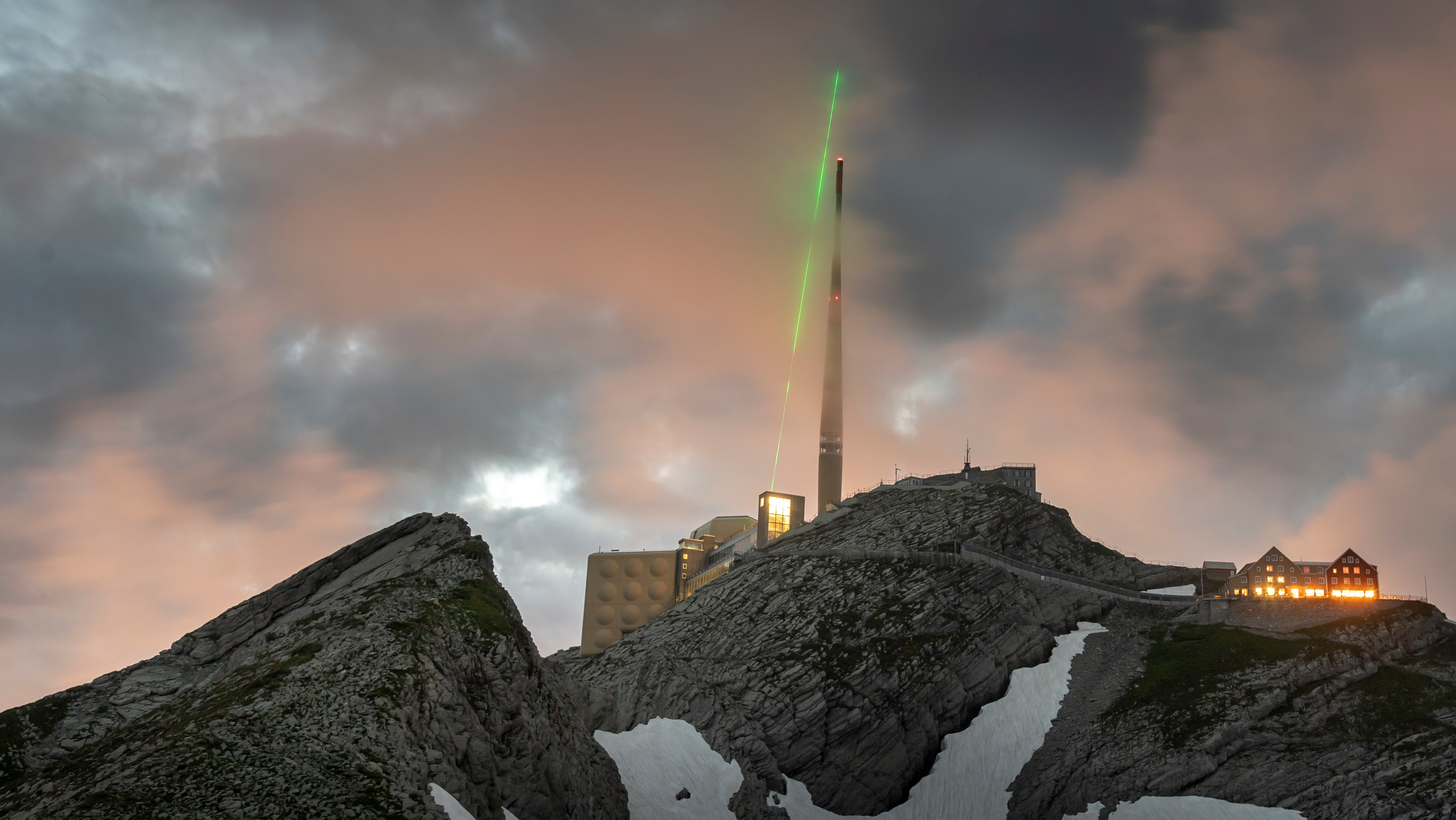 TRUMPF Scientific Lasers
Your Contact
Tom Metzger
Feringastr. 10a
85774 Unterföhring, Germany
thomas.metzger@trumpf.com
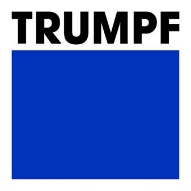 www.trumpf-scientific-lasers.com
23  |
Tom Metzger | TRUMPF Scientific Lasers | EuroNNAc S-ST3-b #44
Summary
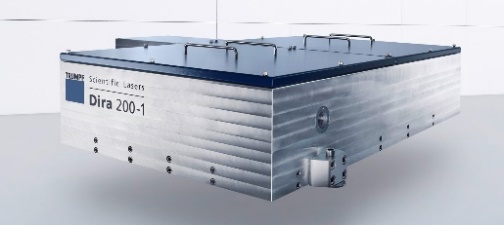 Dira Series:	200mJ // 1.0kW //  5kHz (standard; few mJ // 200kHz // 1.5kW)
	500mJ // 0.5kW //  1kHz (record value)
	400mJ // 4.0kW // 10kHz (potential)
Multipass Amplifier:	1J // 1.0kW // 1kHz (Experiments on Mt. Säntis)
		
			
Nonlin. Compression: 	Multiplates: <40-50fs // 90µJ // ~20W
	Small Herriott Cell: 36fs // 10mJ // 30W (standard up to 50mJ)
	Large Herriott Cell: 200mJ // 1.0kW //  5kHz <40fs (project ongoing)	
Multipass Cell:	Based on TRUMPF Laser GmbH technology for 10s of kW
	120mJ // 0.1kW // 1kHz (~1ns chirped, M² ~1.4)
	25mJ // 2500W // 100 kHz (~1ns, M² = 1.5) (potential >5kW, 200mJ)
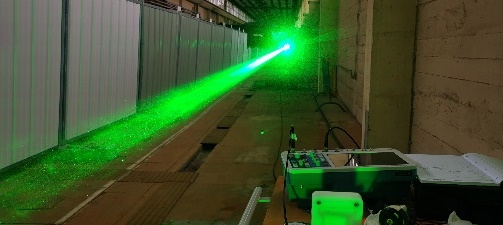 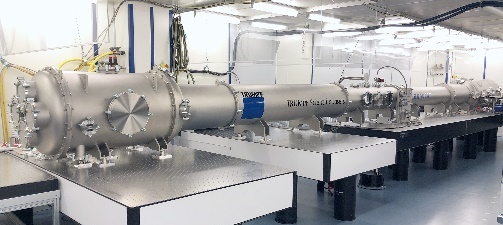 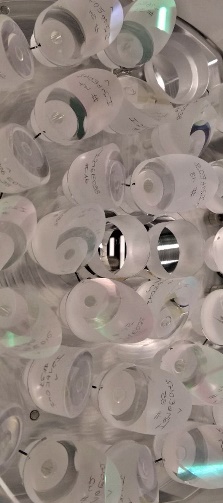 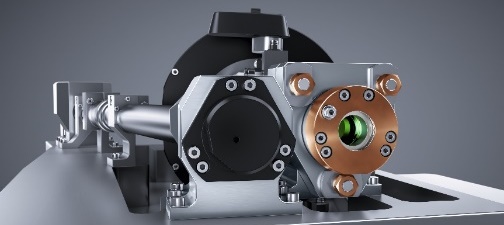 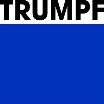 24  |
Tom Metzger | TRUMPF Scientific Lasers | EuroNNAc S-ST3-b #44